Open Science &FAIR Data
In general, and at the Delft University of Technology in particular
Dec. 10th 2019
By: Nicolas Dintzner 
Email: N.J.R.Dintzner@tudelt.nl
Available on ZENODO: 
10.5281/zenodo.3569211
Data Stewards @ TUD
Coordinated at TU Library
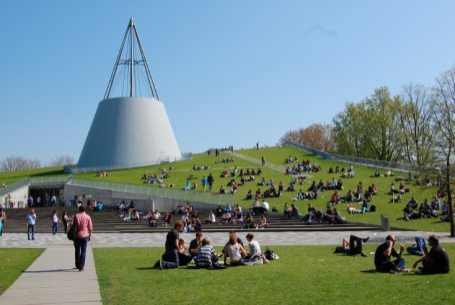 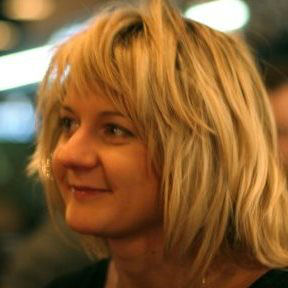 Data Stewards: ‘Go-to’ person for research data management (RDM) at faculty level
https://tudelft.nl/library/datastewards
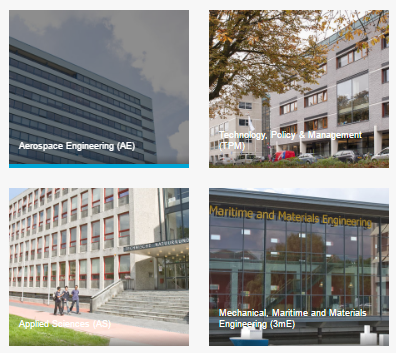 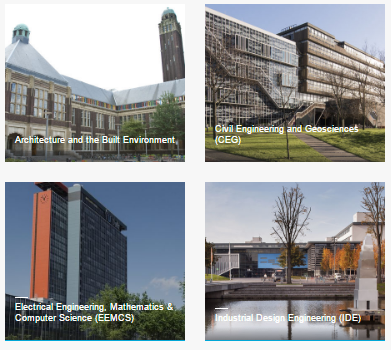 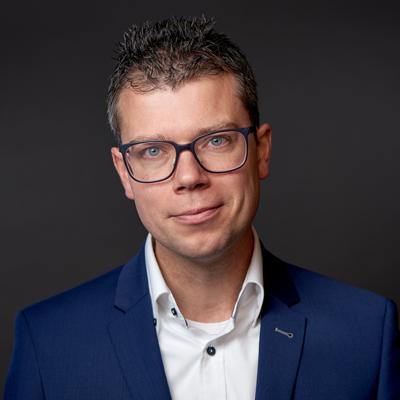 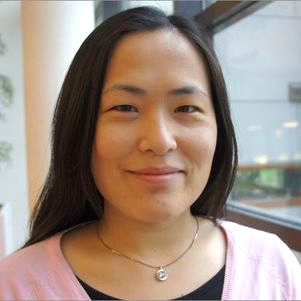 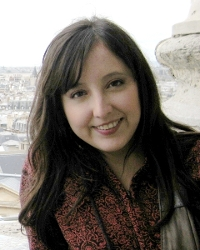 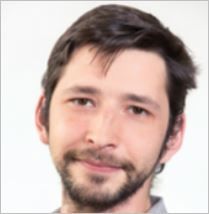 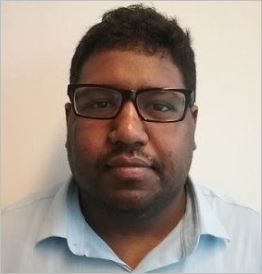 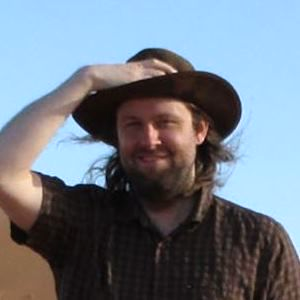 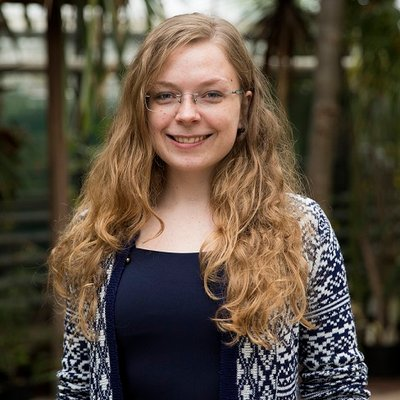 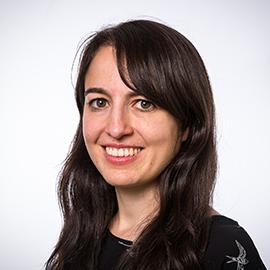 Data Stewards @ TUD
For data management in grant proposals
Advice and templates
Secure data storage, data sharing, citation
Workshops, information sessions
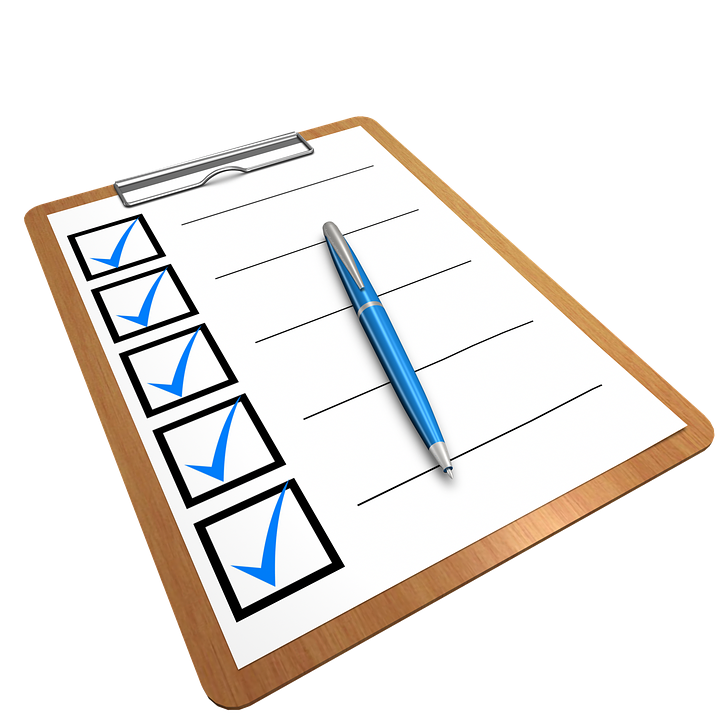 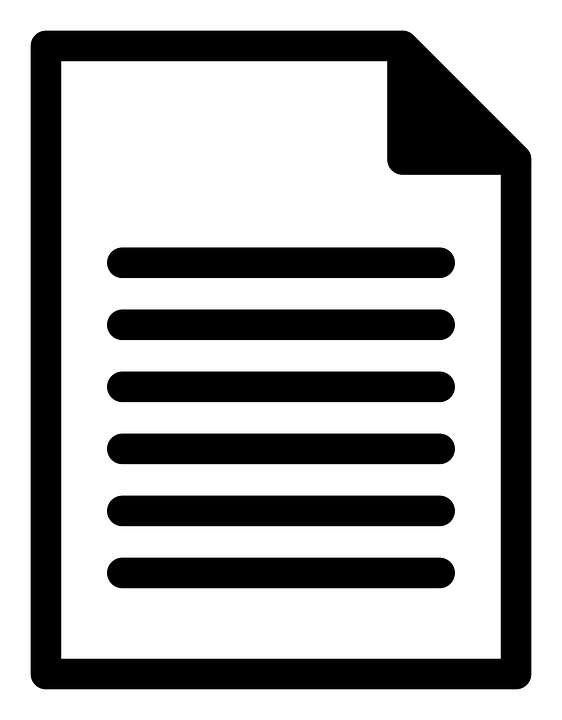 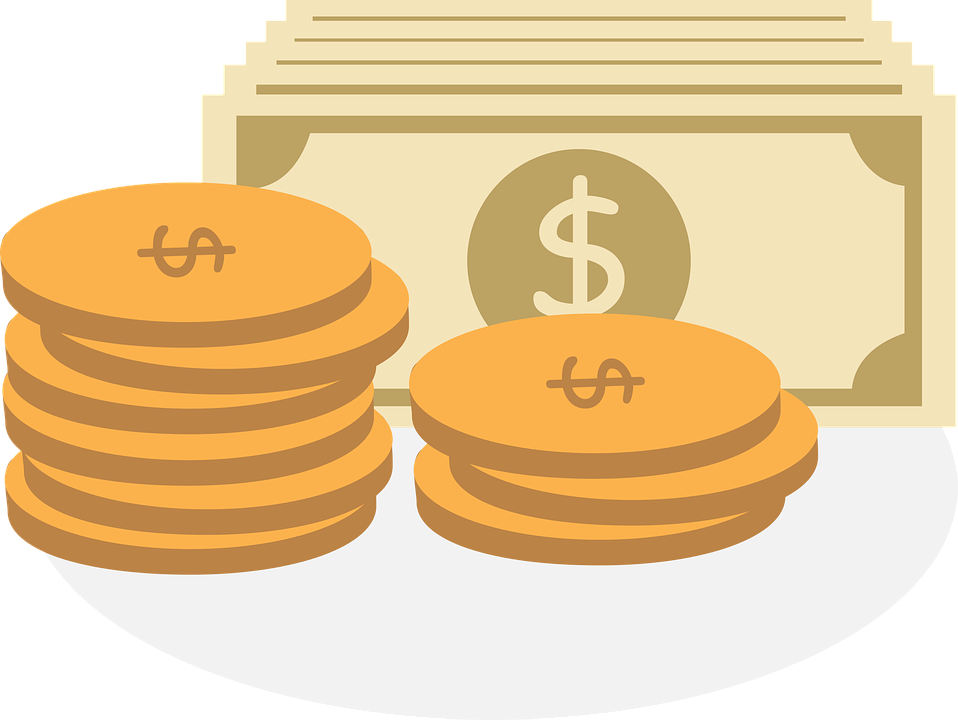 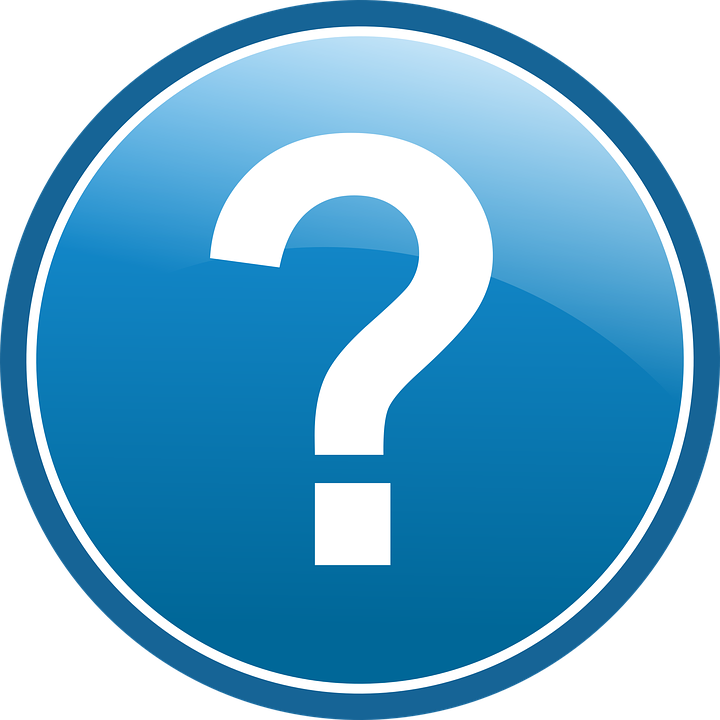 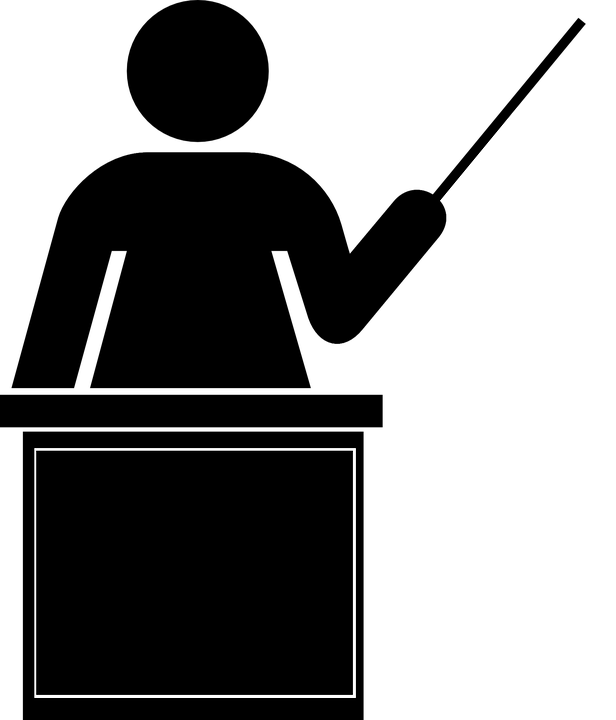 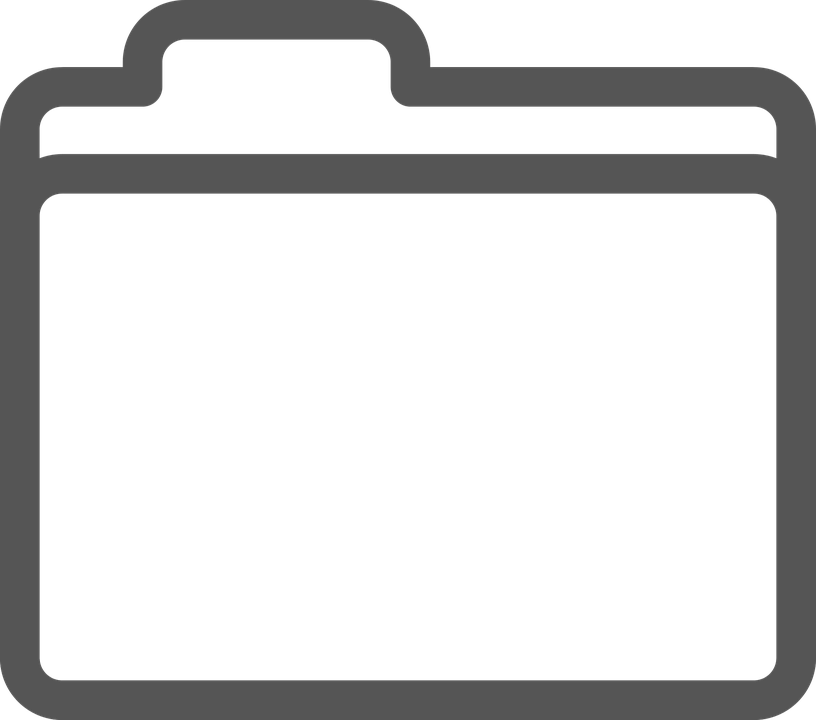 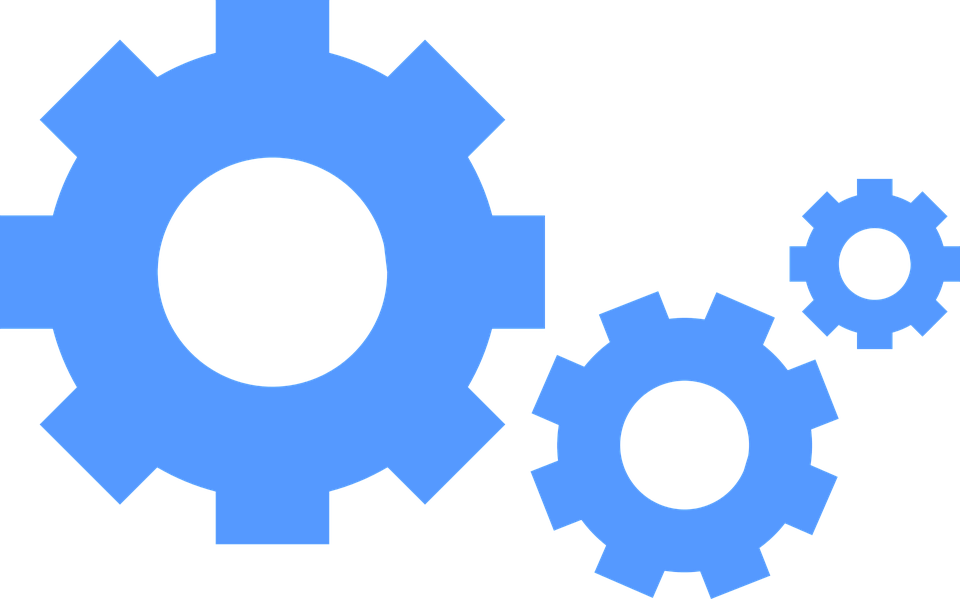 Advice
Archiving
DMPs
Costs
Training
Compliance
Tools
4TU.Centre for Research Data or disciplinary repositories
For data and software management
With funders' and journals’ policies
Open Science
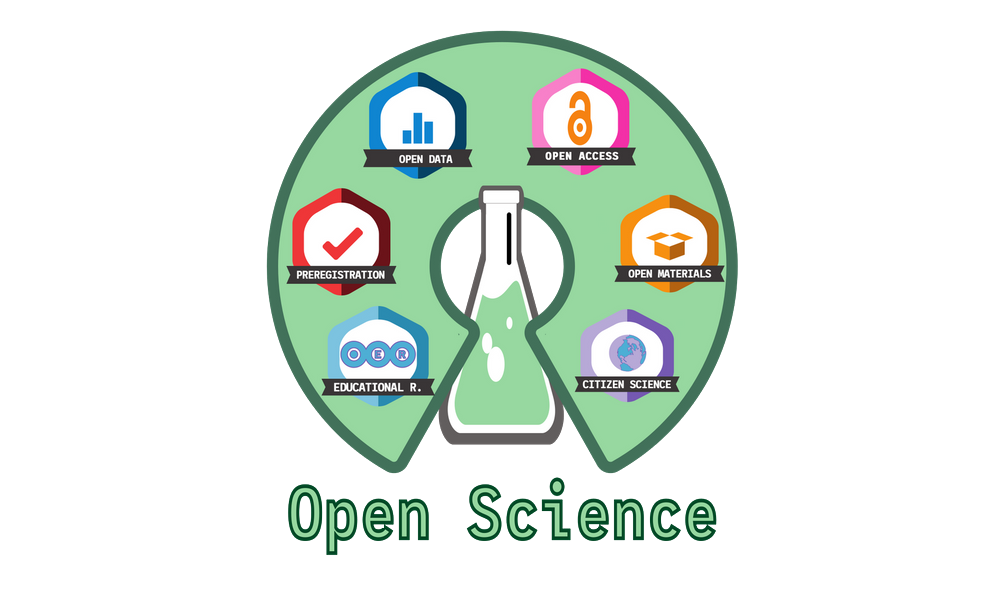 Credit: Open Universe, University of Salamanca
Berlin Declaration : 			https://openaccess.mpg.de/67605/berlin_declaration_engl.pdf
Budapest Open Access Initiative : 	https://www.budapestopenaccessinitiative.org/read
[Speaker Notes: Berlin – Open License for everything
Budapest – Open Access and self archiving]
Open Science ?
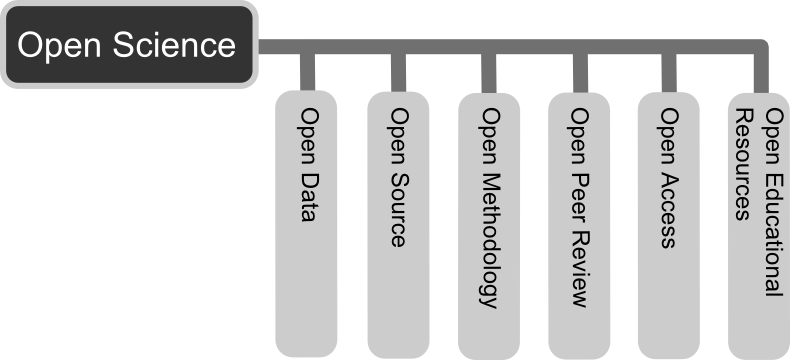 Diagram by Andreas E. Neuhold - Own work, CC BY 3.0, https://commons.wikimedia.org/w/index.php?curid=33542838
Open Science!
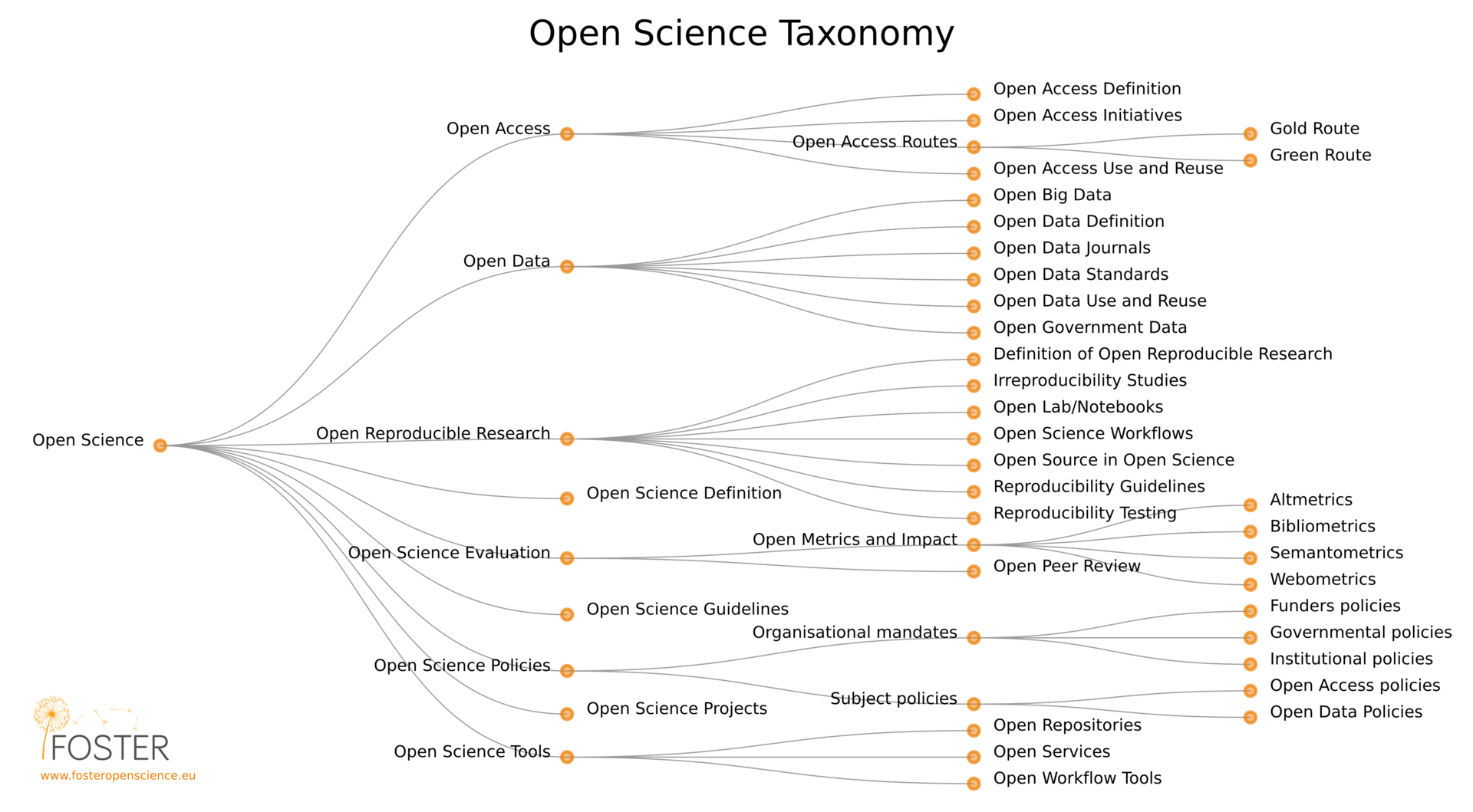 By Petr Knoth and Nancy Pontika - https://en.wikipedia.org/wiki/Open_science#/media/File:Os_taxonomy.png, CC BY 3.0, https://commons.wikimedia.org/w/index.php?curid=61125075
The Big Ideas of Open Science
Transparency
 
Reproducibility

Fast feedback loop

Traceability and accountability

Increased cooperation
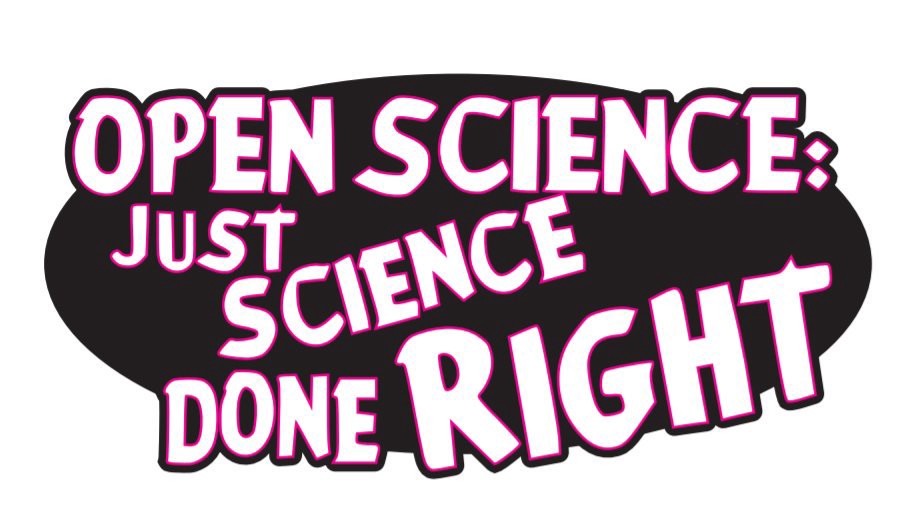 Shout out to Melanie Imming‏ for the awesome sticker!
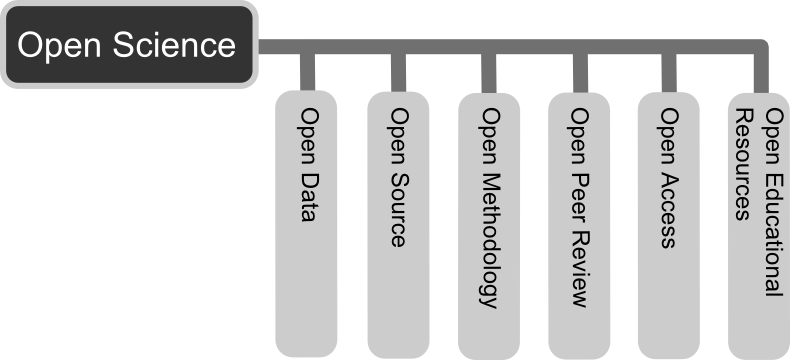 For today
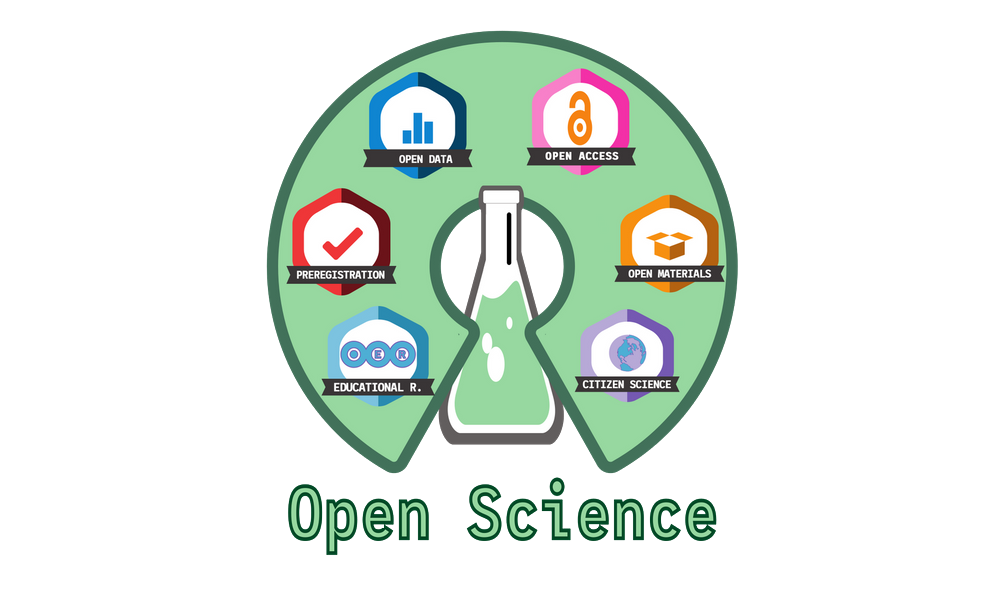 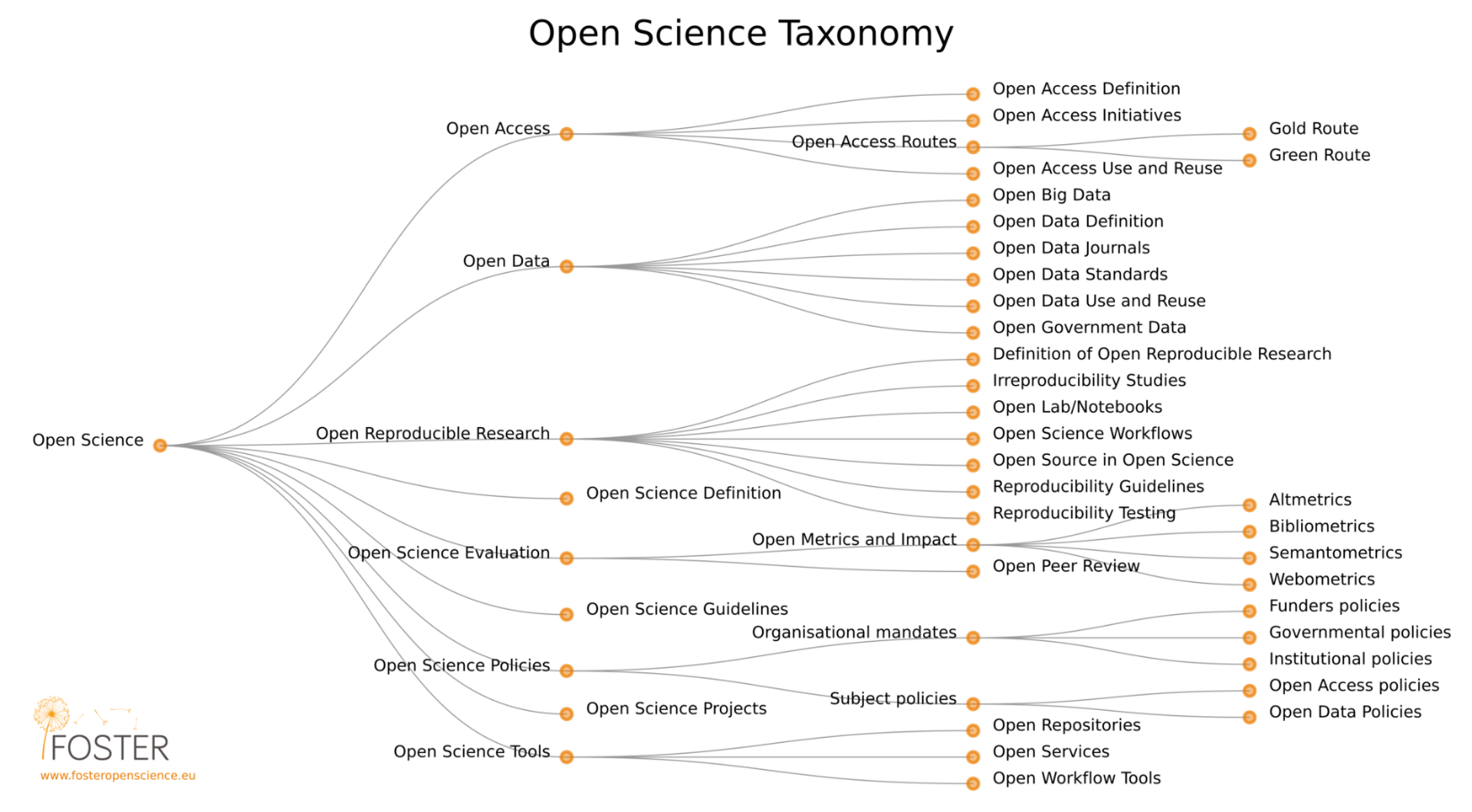 Credit: Open Universe, University of Salamanca
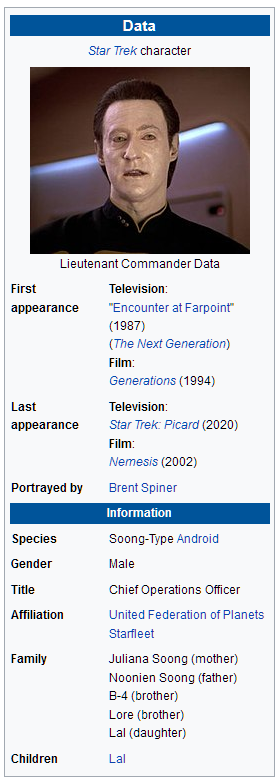 Data?
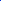 Star Trek ® is a registered trademark of Paramount Pictures registered in the United States Patent and Trademark Office. 
Star Trek ©, Star Trek: The Next Generation ©, Star Trek: Deep Space Nine ©, Star Trek: Voyager ©, and Star Trek: Enterprise © are Trademarks of Paramount Pictures.
Research data...
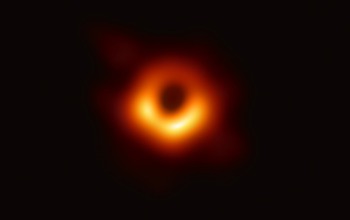 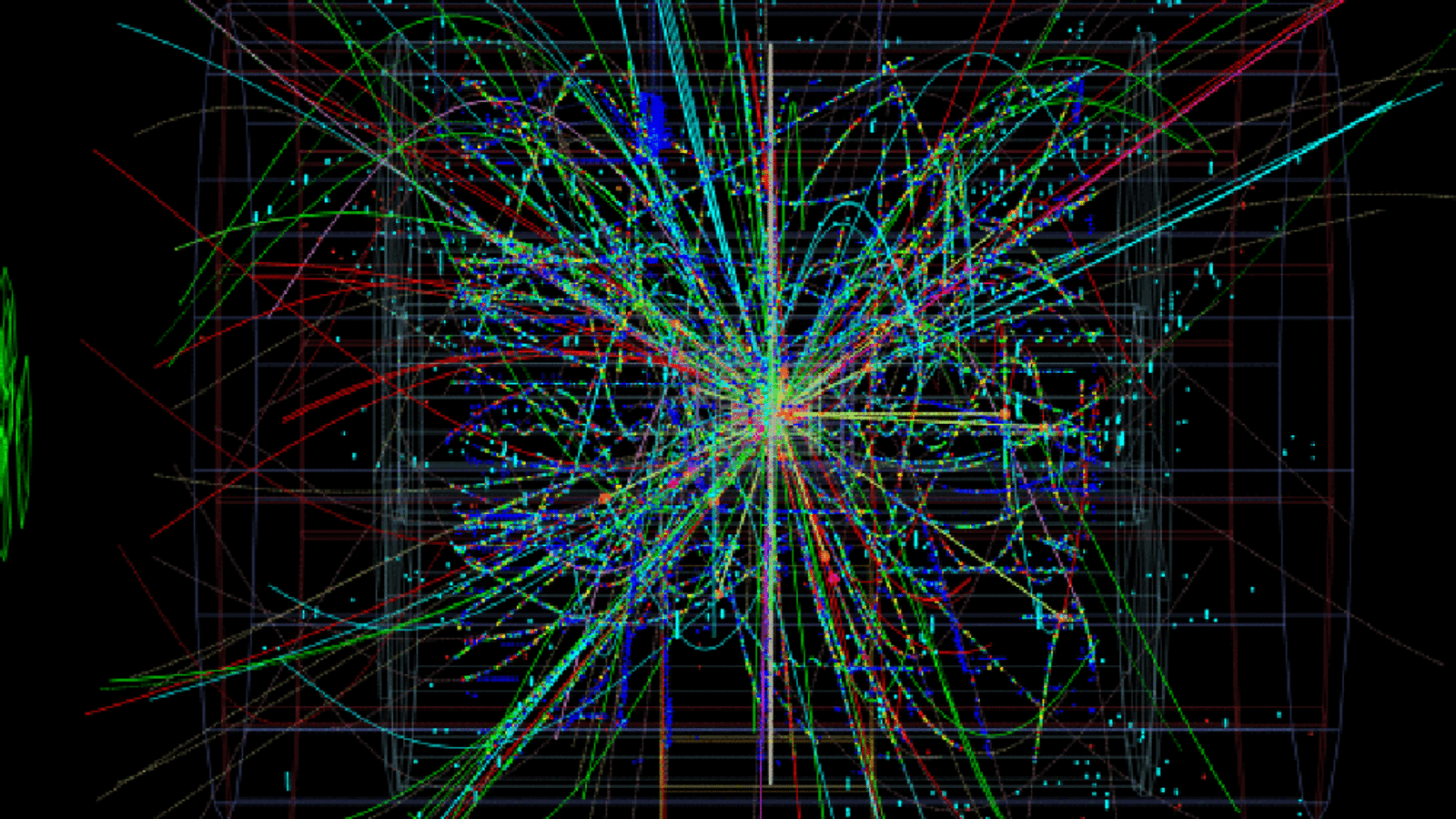 Event Horizon Telescope collaboration et al.
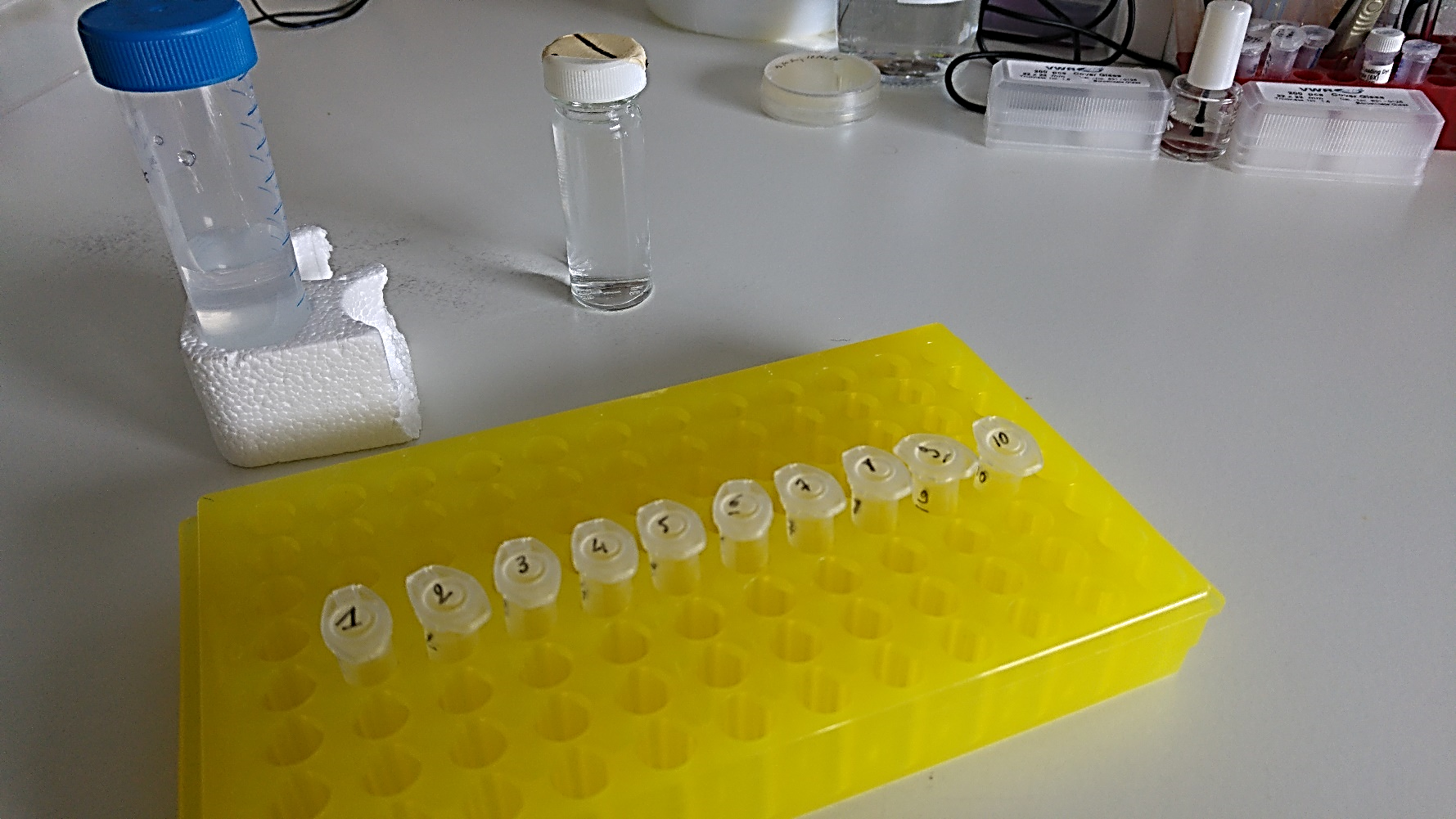 Illustration by CERN
Vincent Gaggioli
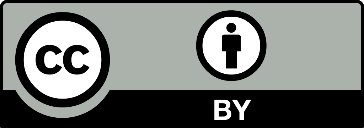 Research data
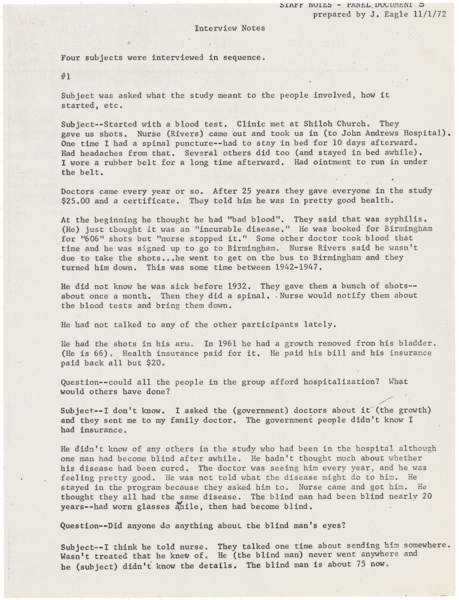 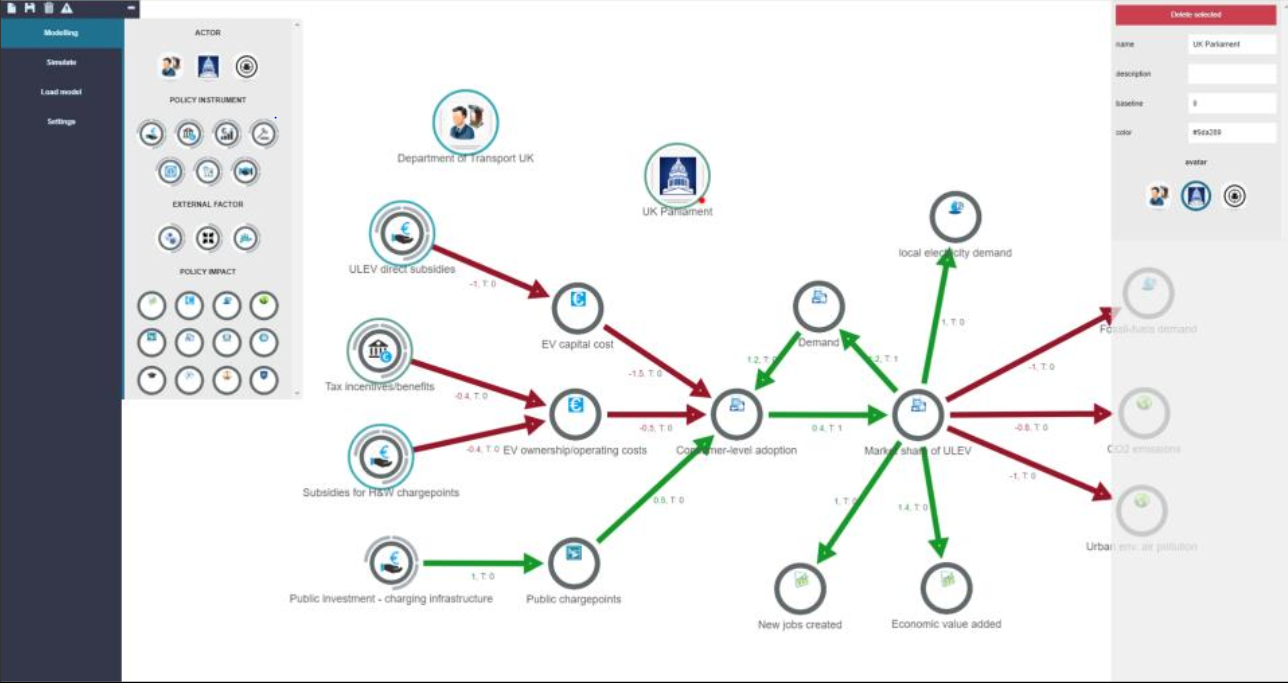 Ibrahim, O. (2018). Design and Investigation of a Decision Support System for Public Policy Formulation (PhD dissertation). Computer and Systems Sciences, Stockholm University, Stockholm. Retrieved from http://urn.kb.se/resolve?urn=urn:nbn:se:su:diva-159437
Research data
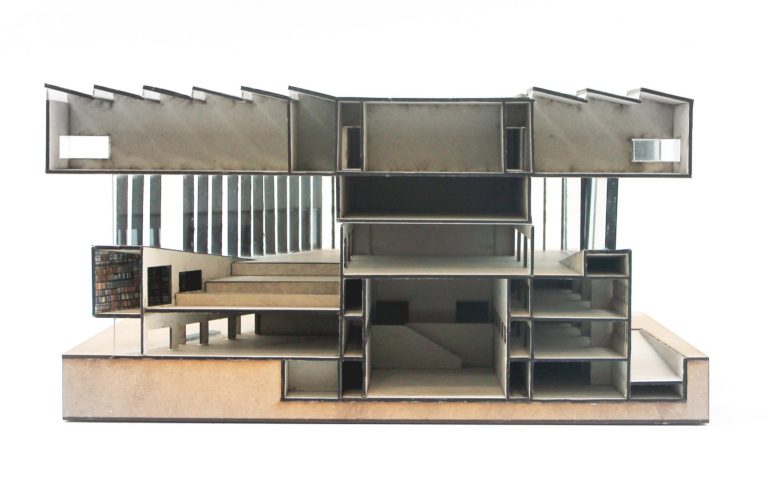 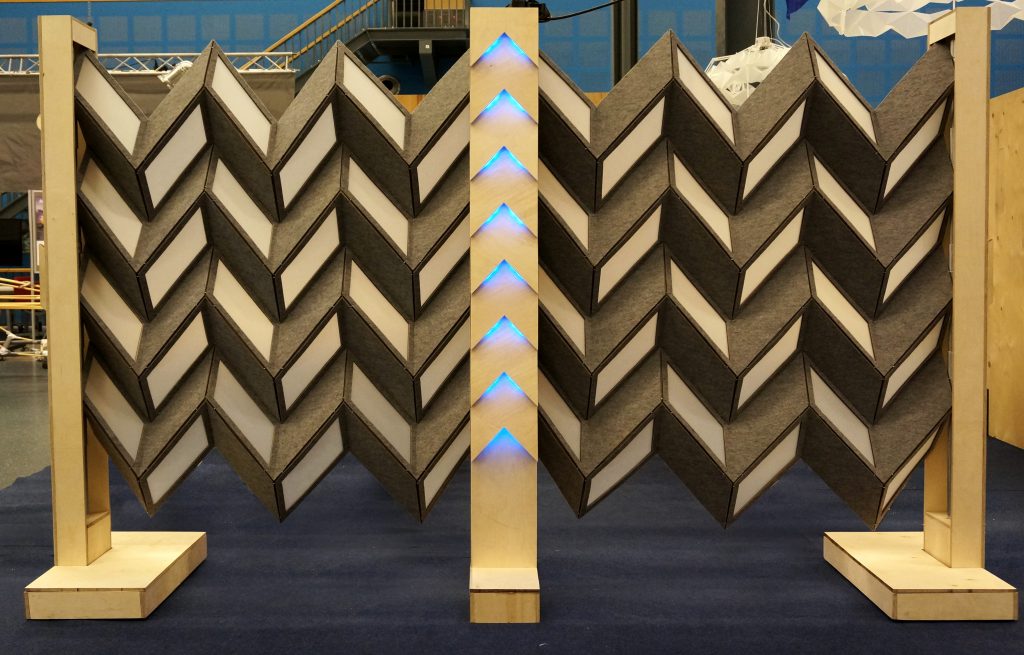 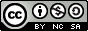 “Miura” Project – Interactive Environment in the Industrial Design Faculty of TU Delft.
Students: David van der Blonk, Patrick Keesmaat, Max van Manen, Carmen Pepping, Elias van der Linden, 
Marijke Blom, Alice Coey.
Coaches: Martin Havranek, Aadjan van der Helm, Wouter van der Hoog, Tomasz Jaskiewicz.
Analytical Models by: Jiani You, Licheng Wang, Wei Jiang and Zhuting Li.Project: Eemhuis, by Neutelings Riedijk Architects, Amersfoort, the Netherlands.
Models in Architecture by TU Delft OpenCourseWare is licensed under a Creative Commons Attribution-NonCommercial-ShareAlike 4.0 International License.Based on a work at https://ocw.tudelft.nl/courses/models-architecture-design-physical-digital-models/.
Too much data ?
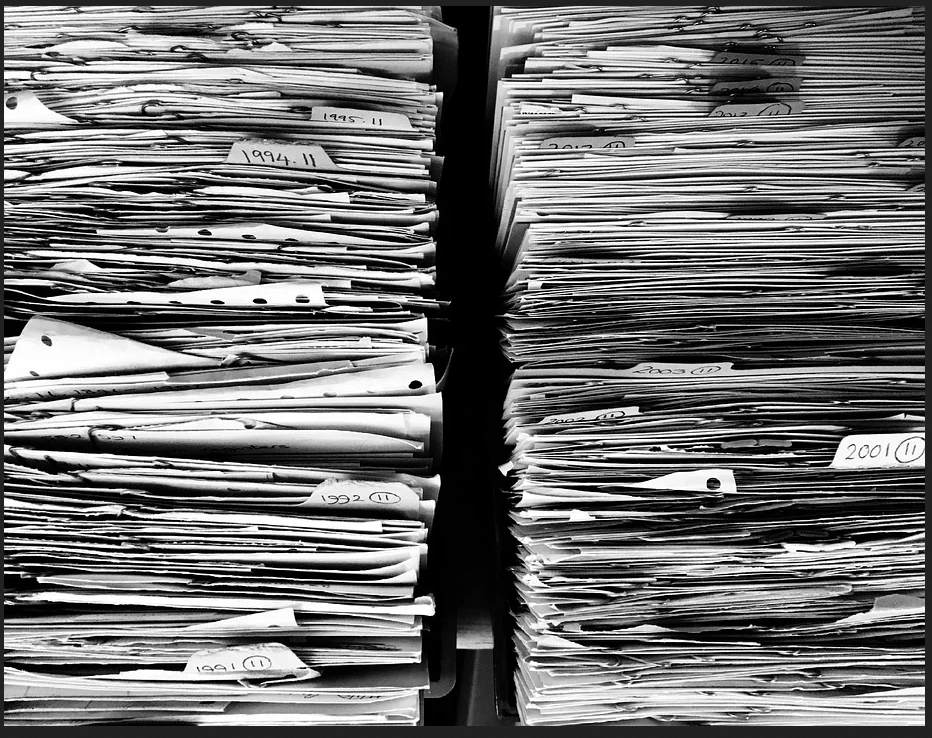 From data to “relevant research data”
“Relevant research data” might mean different things in different disciplines: source code, experimental notes, protocols, models, and other forms of information supporting traditional publication
Delft University of Technology Research Data Management Framework Policy
https://d1rkab7tlqy5f1.cloudfront.net/Library/Themaportalen/RDM/researchdata-framework-policy.pdf
Research data is any information that has been collected, observed, generated or created to validate original research findings.
Although usually digital, research data also includes non-digital formats such as laboratory notebooks and diaries.
Library of the University of Leeds 
https://library.leeds.ac.uk/info/14062/research_data_management/61/research_data_management_explained
The way of the future
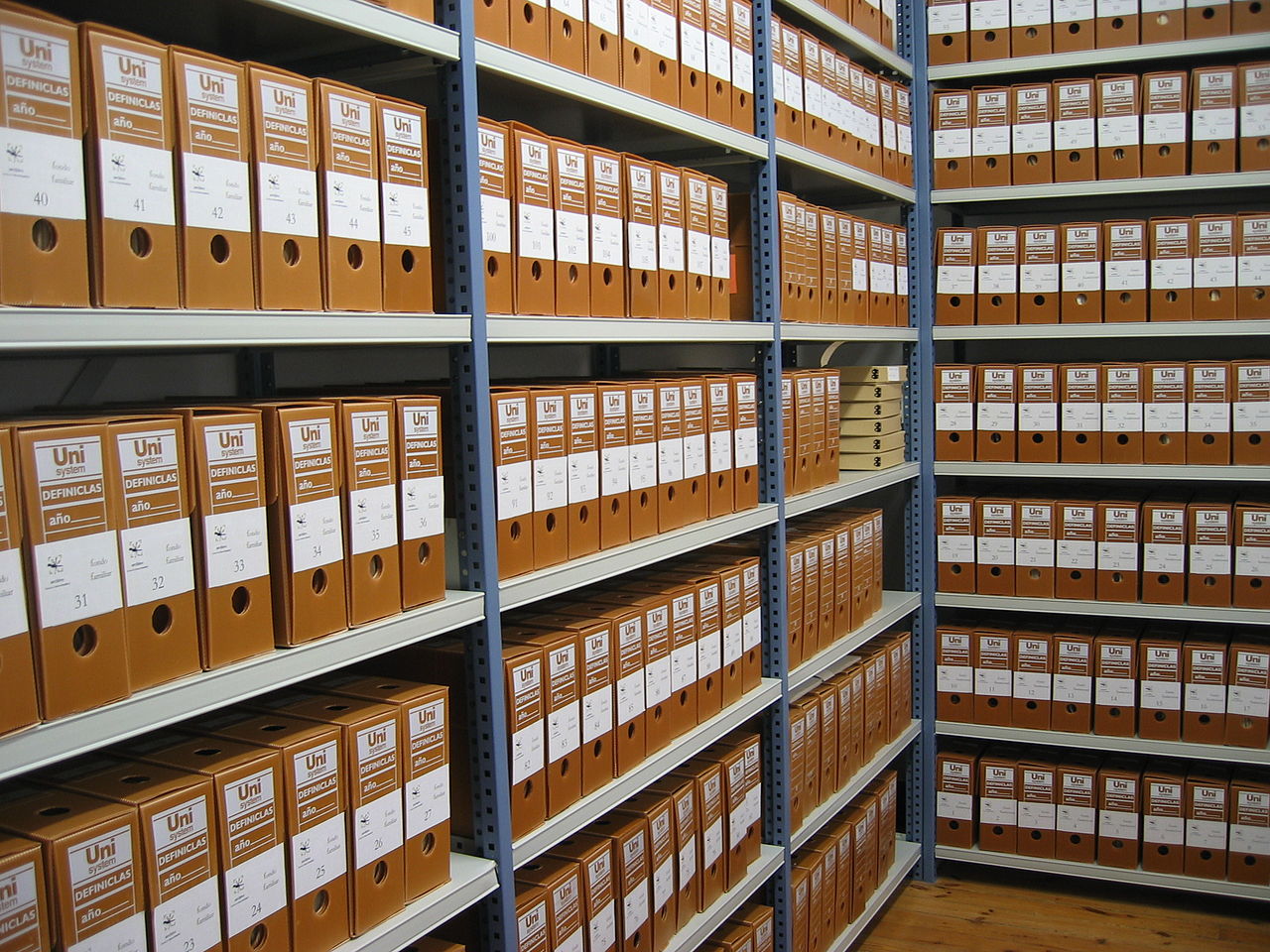 By Archivo-FSP - Own work, CC BY-SA 3.0, https://commons.wikimedia.org/w/index.php?curid=2942596
At the moment...
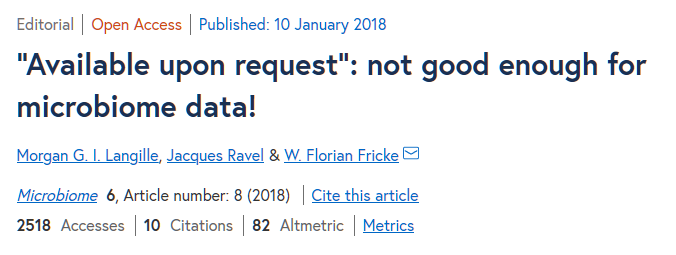 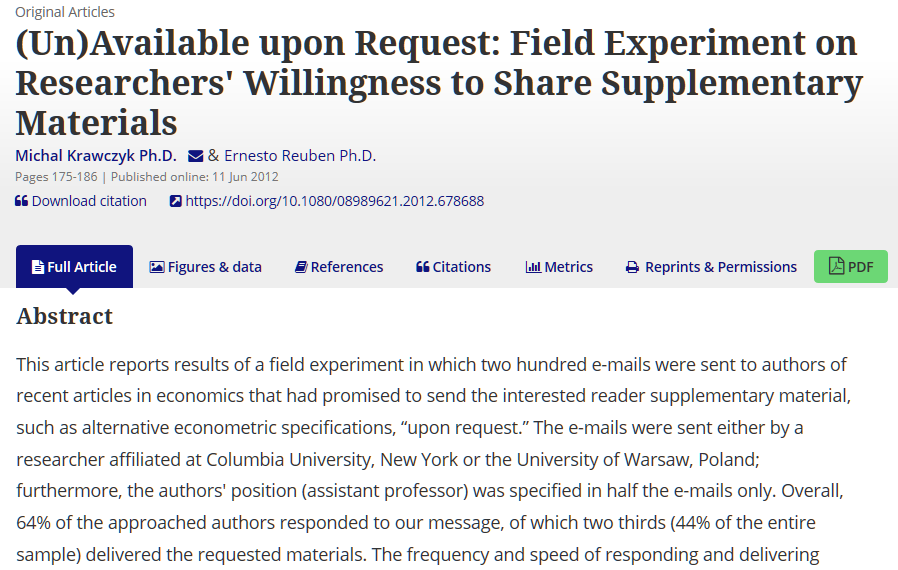 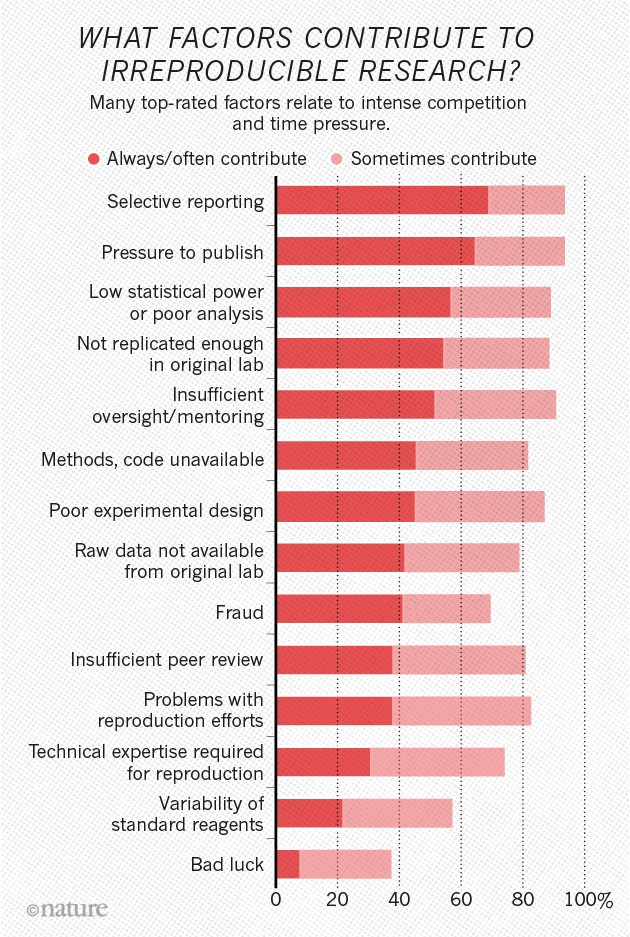 Problem ?
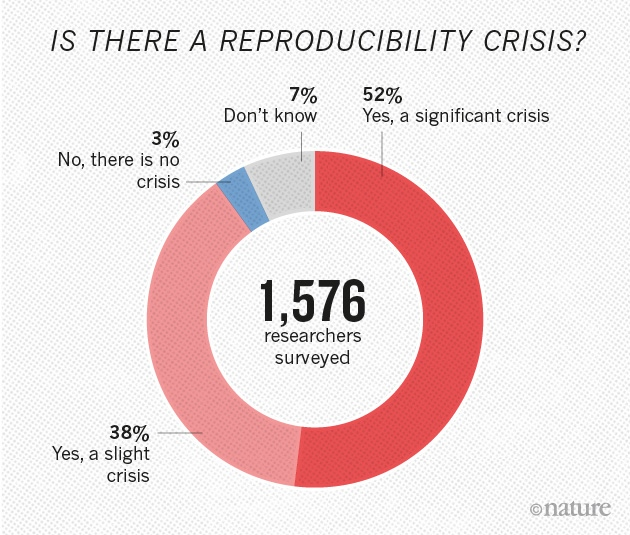 Nature 533, 452–454 (26 May 2016) doi:10.1038/533452a
“FAIR principles” to the rescue
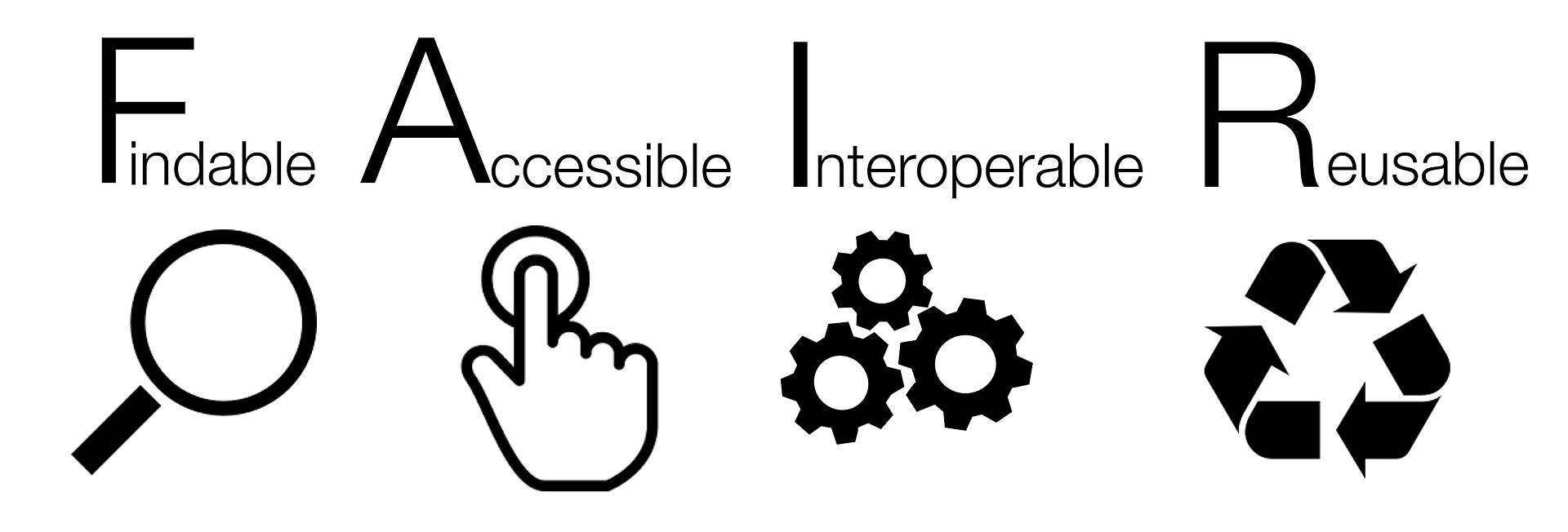 Door SangyaPundir - Eigen werk, CC BY-SA 4.0, https://commons.wikimedia.org/w/index.php?curid=53414062
Founding paper: Wilkinson, M., Dumontier, M., Aalbersberg, I. et al. The FAIR Guiding Principles for scientific data management and stewardship. Sci Data 3, 160018 (2016) doi:10.1038/sdata.2016.18
“FAIR” definitions from : https://www.go-fair.org/fair-principles/
FAIR
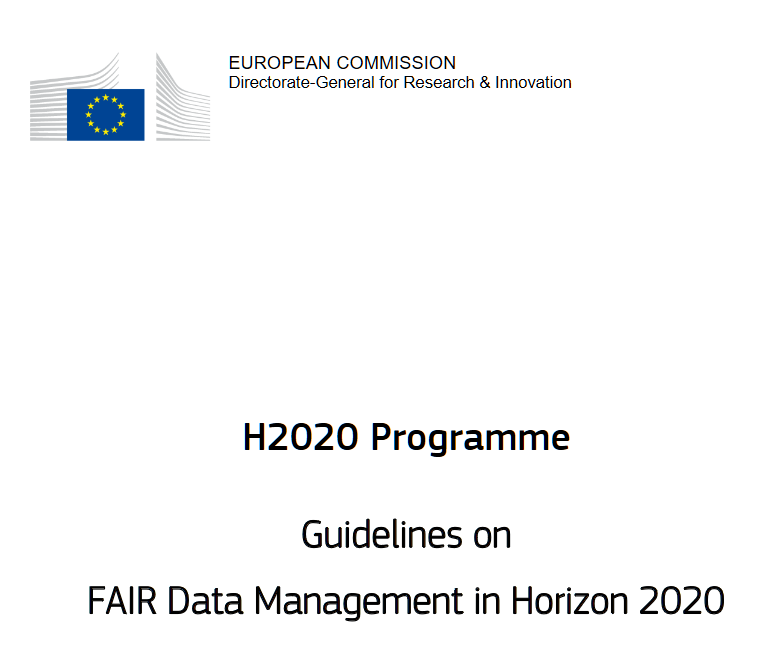 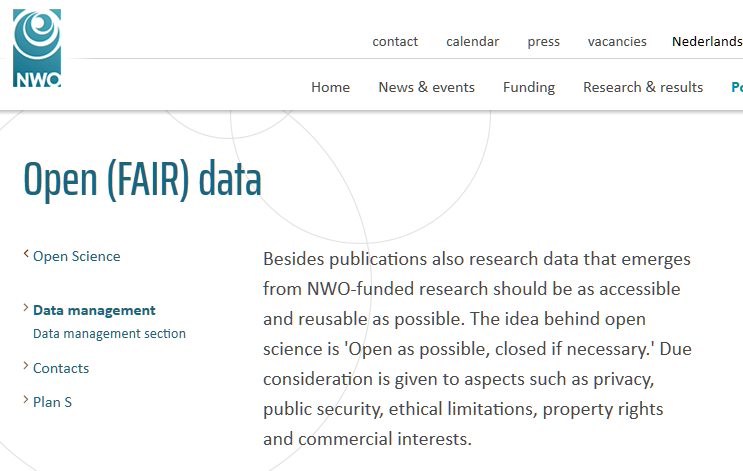 Official EU H2020 project documentation
National Dutch Research Funding Organization
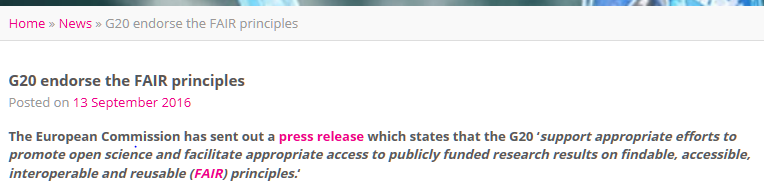 https://www.dtls.nl/2016/09/13/g20-endorse-fair-principles/
Data & Datasets according to FAIR
Meta Data
Description of what is in, how it is organized...
Meta Data
of the dataset!
Description of what is in, how it is organized...
“contains”
Dataset
“describes”
“any number of”
Excel Tables
Transcripts
Notes
...
Data
Nico’s dataset
Meta Data
of the dataset!

(4TU: DublinCore standard)
Title : string
Creator: string
Next version: dataset_ID
...
Meta Data
README.txt
“contains”
Dataset
“describes”
“any number of”
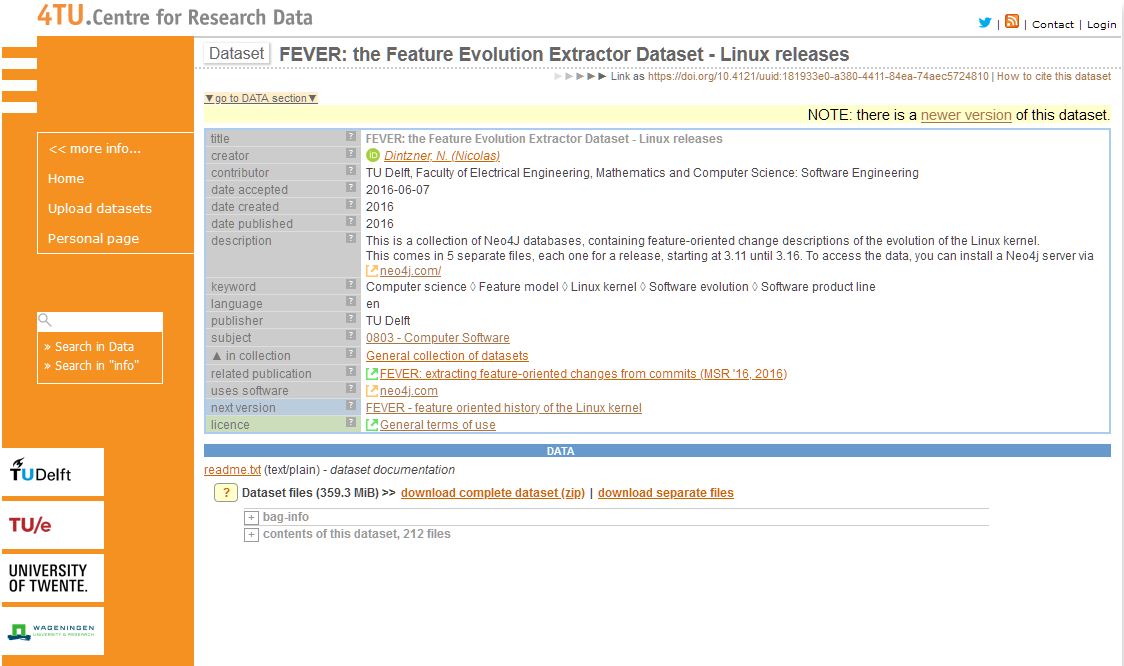 “Commit history of Linux”
Data
(Neo4J database)
F – “Findable” (definition)
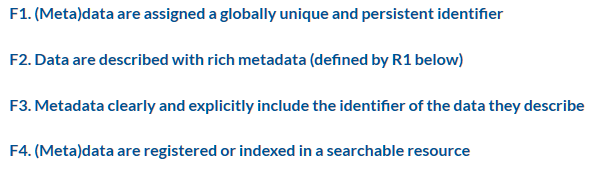 Unique ID
Data: 0987
Described_by: 0123

12,421,567,235
312,342,5325,56
...,...,...,...
...
Meta data: 0123


(info)
“Described by”
“registered/indexed”
“Rich” information
“searchable resource”
[Speaker Notes: Example https://www.dublincore.org/schemas/xmls/simpledc20021212.xsd]
F- “Findable”
If you say “I have data” then you must tell me “how/where to find it”
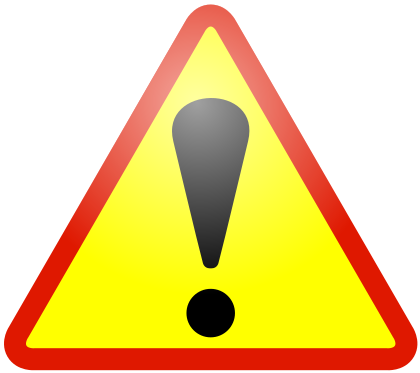 Those do NOT work over time
“Available upon request”
“Send an email to XXX@Univ.country”
“Available here: www.my_personal_webpage.html ”
F – “Findable”
If you say “I have data” then you must tell me “how/where to find it”
Upload your data to a research data repository
Get a PID (Persistent Identifier) for your data
Provide the link to the datasets based on this PID
PID  = D.O.I. or HANDLE or ...
And then cite as: 

Dintzner, N. (Nicolas) (2016) FEVER - feature oriented history of the Linux kernel. TU Delft. Dataset. https://doi.org/10.4121/uuid:c478028a-ac6d-4c45-9e2d-8ad63c7ca75f
DOI of my dataset
[Speaker Notes: Go back to 22 if need be]
F – “Findable” – how do I get a DOI ? Or a Handle ? Or ... ?
It is provided by your Research Data Repository of choice
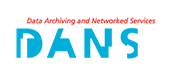 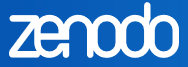 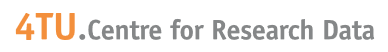 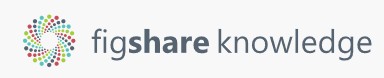 [Speaker Notes: 10 years, Dublin core, Core Trust Seal if possible, Open Access 
10GB Per researcher for free at the 4TU !]
F – “Findable” for the general case (“discoverable”)
Imaging someone is trying to find your data, 
how would they formulate the question?
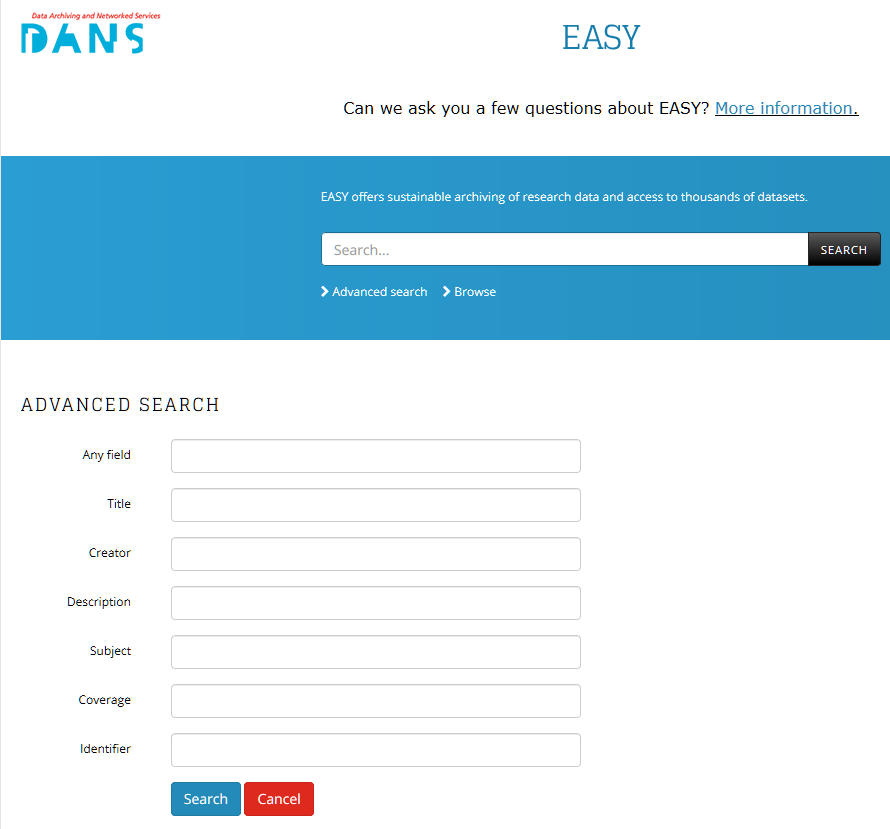 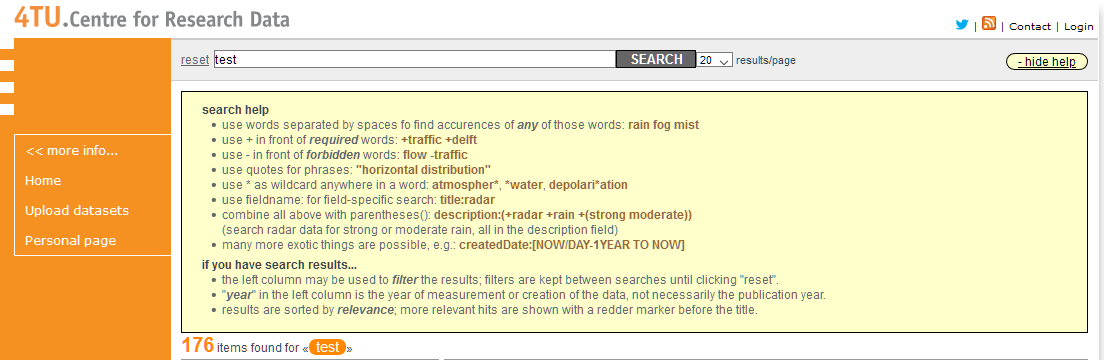 F – “Findable” for the general case (the last one)
Extract of a CSV file
GID,	 On Street, 		Species, 			Trim Cycle, 		Inventory Date 
1,	ADDISON AV, 	Celtis australis, 		Large Tree Routine Prune,	10/18/2010 
2,	EMERSON ST, 	Liquidambar styraciflua, 	Large Tree Routine Prune,	06/02/2010
Description (metadata) of the last column
{ 
	"name": "inventory_date", 
	"titles": "Inventory Date", 
	"datatype": { 
		"base": "date", 
		"format": “MM/dd/yyyy" 
	}
}
“Agreed upon” vocabulary:
CSVW (C.S.V. tabular data format for the Web) 
from IETF and W3C
A – “Accessible” (definition)
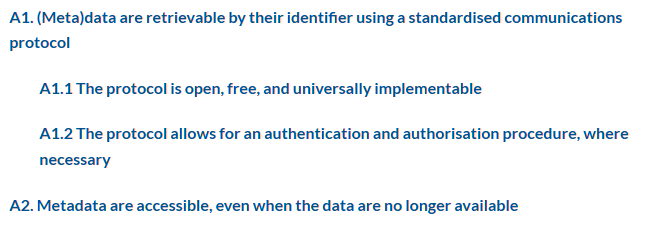 Dataset must describe their access conditions
A- “Accessible”
If I can see that “dataset is here” then I must know “how I can access its content”
Measurements, aggregated results, ...
Personal data, confidential data, ...
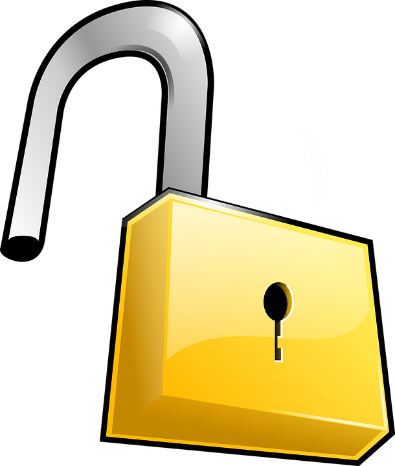 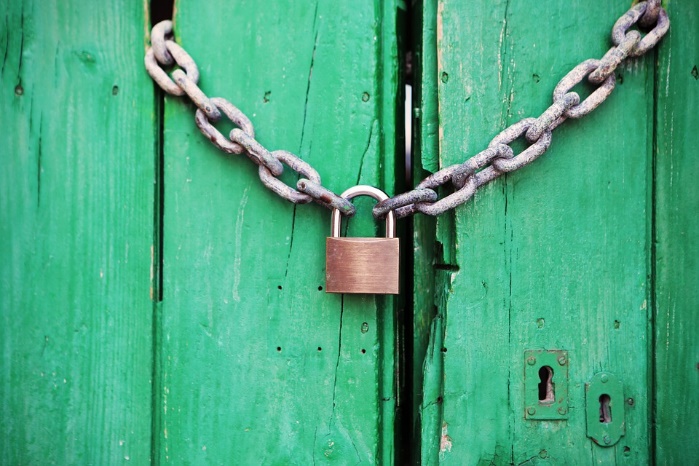 Great ! What can I do with it ?
Ok... How do I get access ?
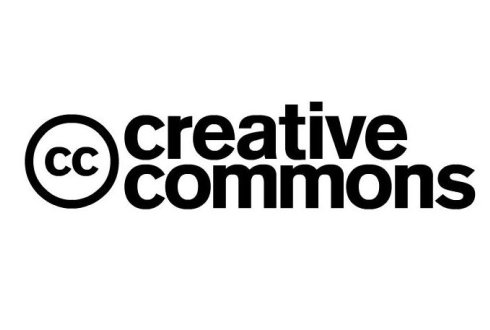 Open license
Creative commons for data
MIT/BSD/Apache Licenses for software
Conditions + 
legal agreements + 
closed repositories
[Speaker Notes: People coming and leaving the university ?]
A – “Accessible”: Open licenses
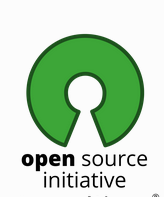 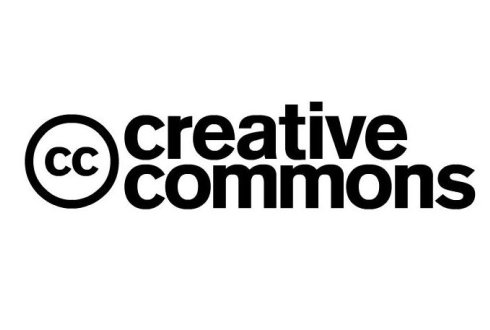 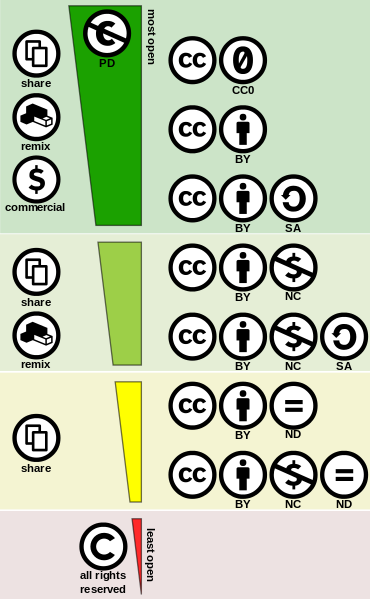 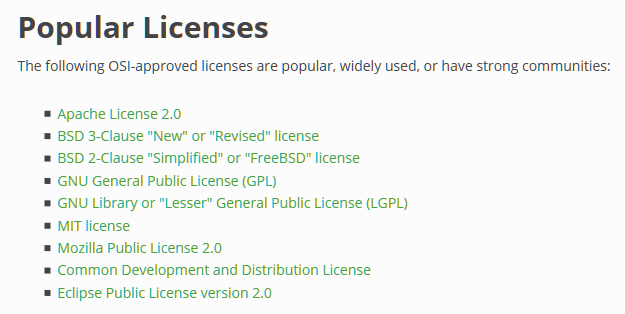 A – “Accessible” but not too much ?
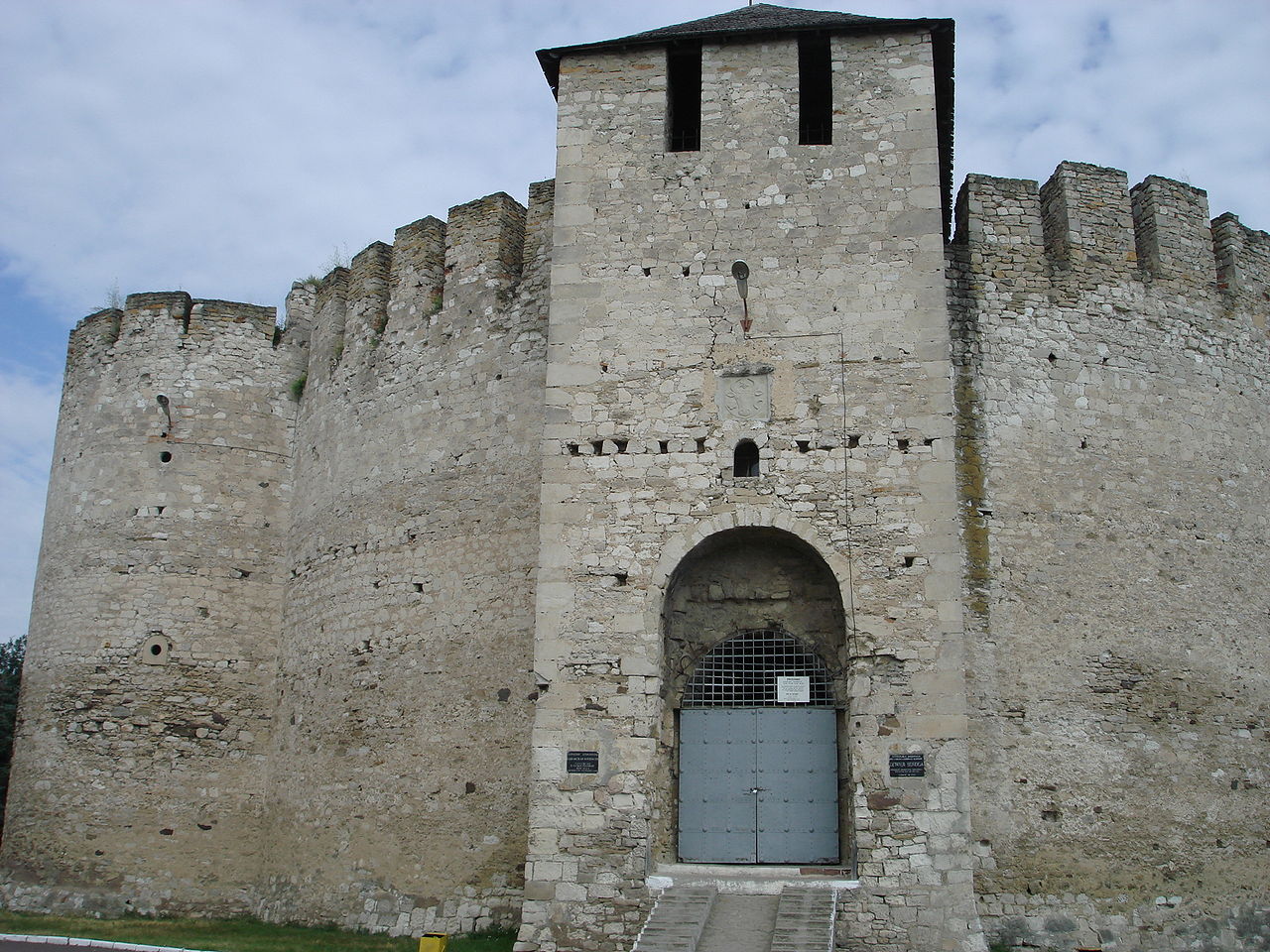 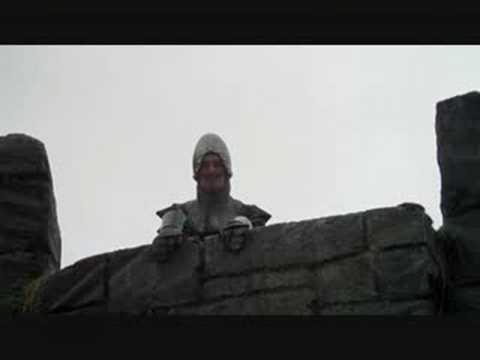 MY DATA ? 
Under conditions...
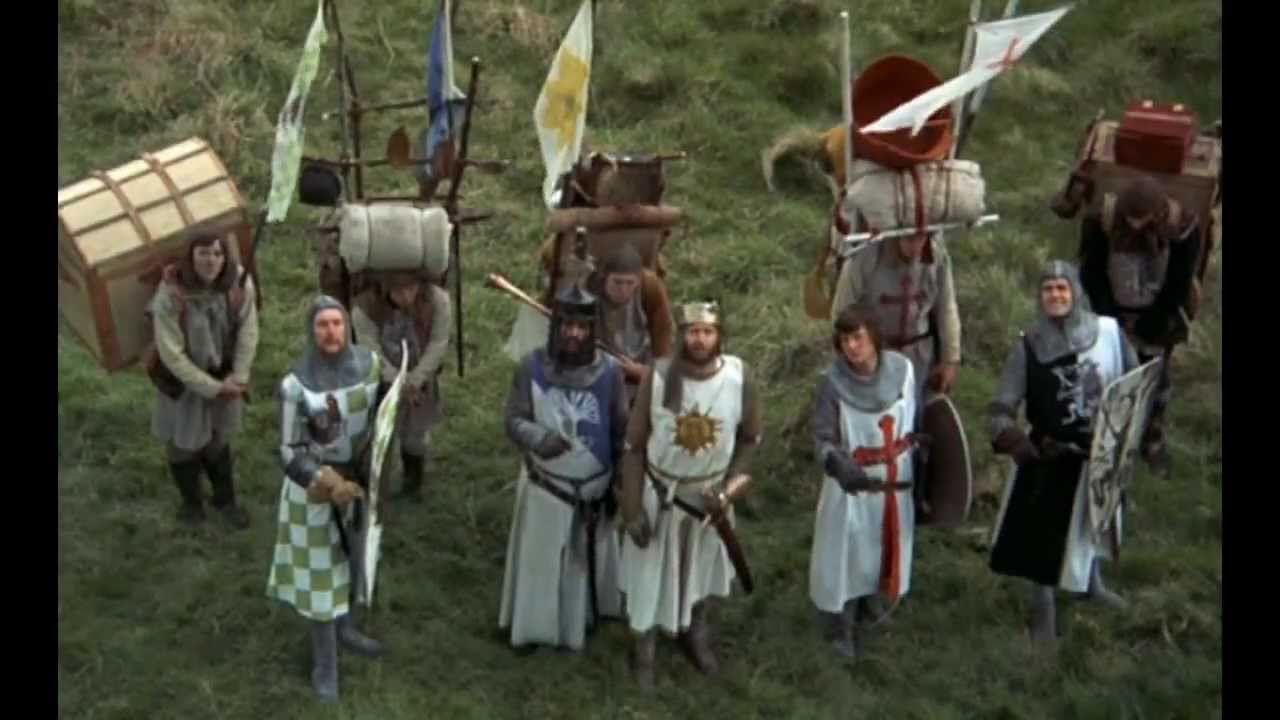 Copyrights on this slide ? 
Well.... 
...
Sure ! Fair Use ?
Hum... Yes ? Sure ! ... Whatever!
I – “Interoperable” (definition)
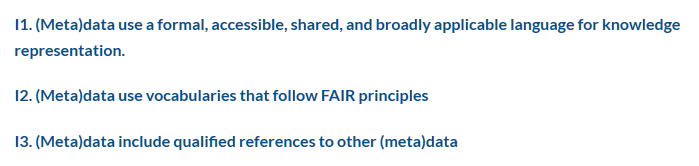 I- “Interoperable” – the case of datasets
Data set 1: My ToDo list
{Name:Date, Type: Date, Format: M/Y}
{Name:Actor, Type: String, Format: 250CHAR }
{Name:Action, Type: String, Format: 250CHAR }
{Name:Target, Type: String, Format: 250CHAR }
Data set 2: Your ToDo list
{Name:Date, Type: Date, Format: M/Y}
{Name:Actor, Type: String, Format: 250CHAR }
{Name:Action, Type: String, Format: 250CHAR }
{Name:Target, Type: String, Format: 250CHAR }
IF “Date”, “Actor” .. are the same concept in both dataset, I can combine them 
that’s “interoperability”
I- “Interoperable”
If I can access “data” then I must know “how to visualize and manipulate it”
Avoid !
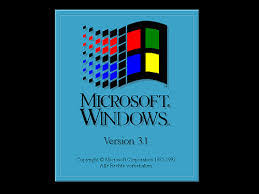 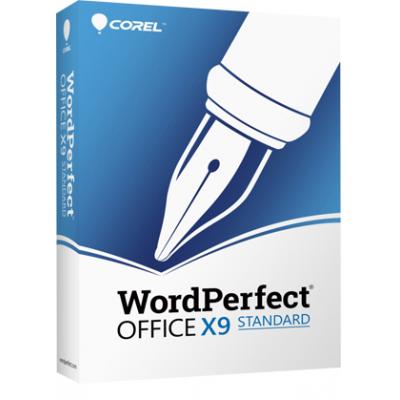 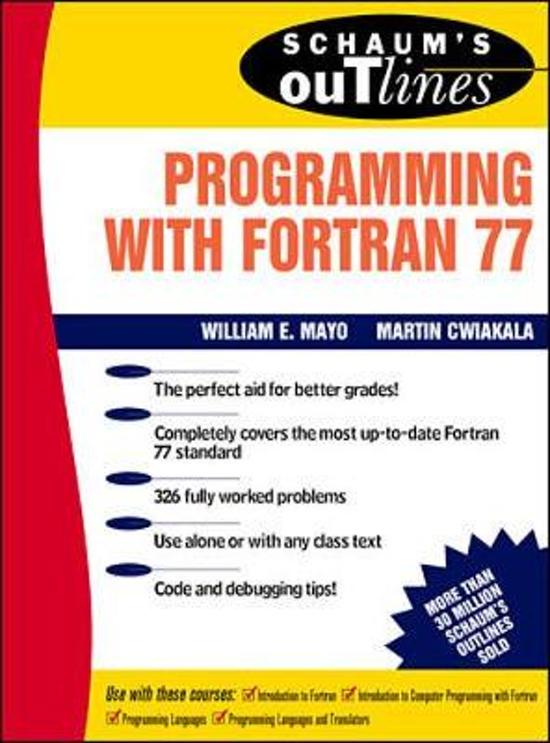 Do I need a very specific system?
Do I need a very specific set of tools ?
Document !
What is needed ?
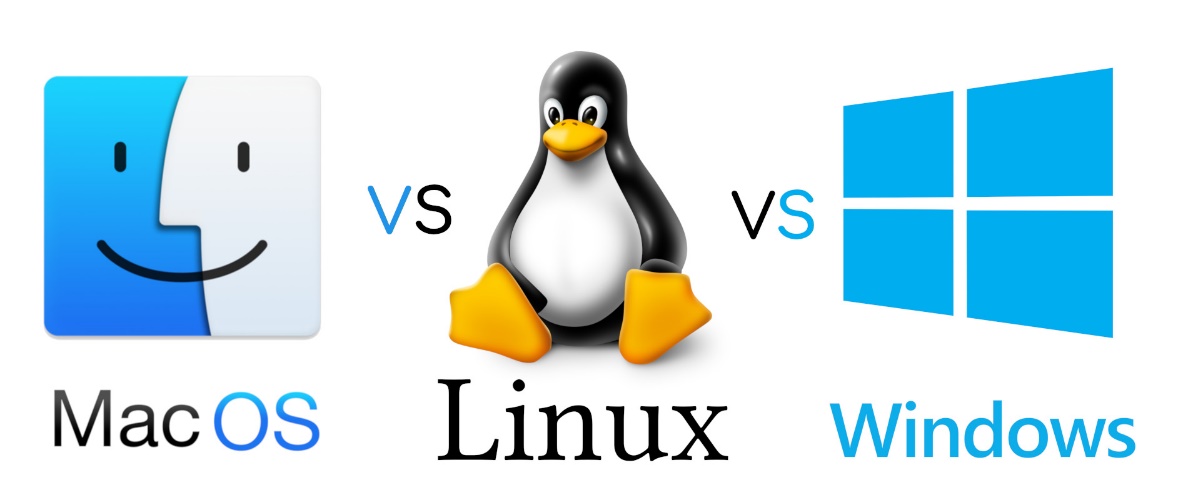 Stay Open ! ... And closed ...
Favor raw text files when possible (data & doc)
Commonly used format (even if proprietary)
I- “Interoperable” – the case of Software
If I can access “data” then I must know “how to visualize and manipulate it”
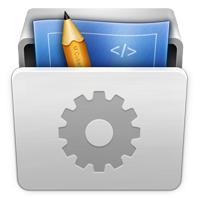 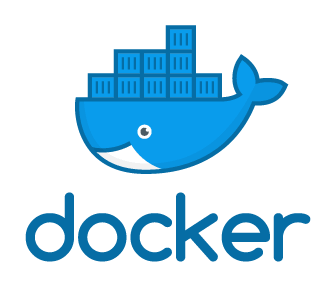 The code I want to share
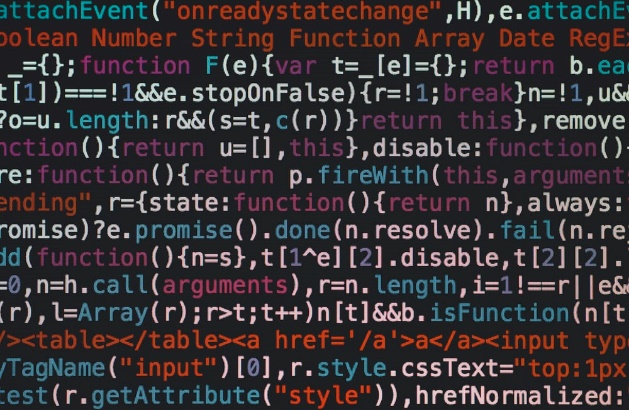 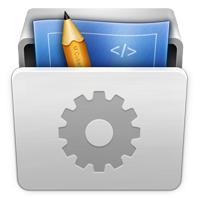 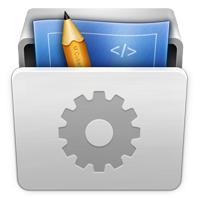 ?
?
Dependencies
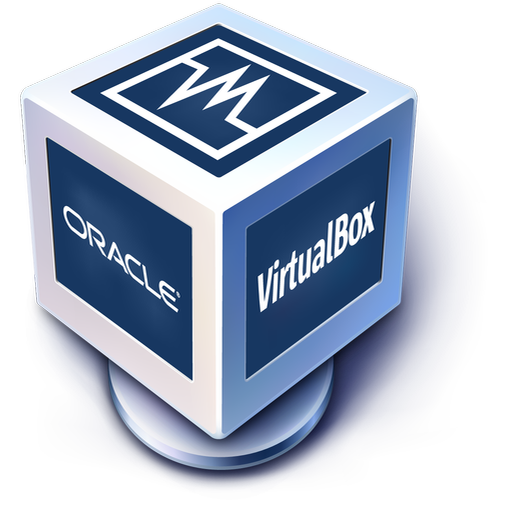 ?
Cross platform
Development history
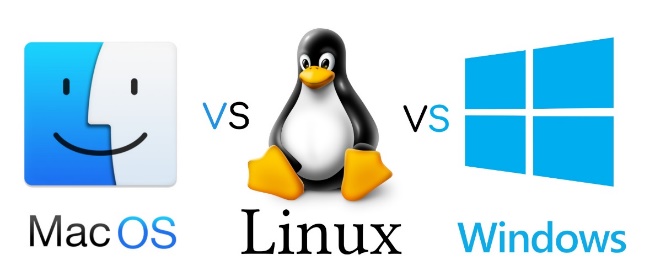 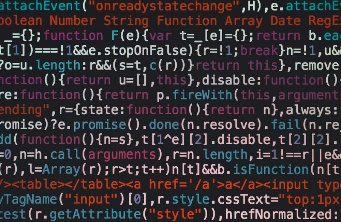 ?
?
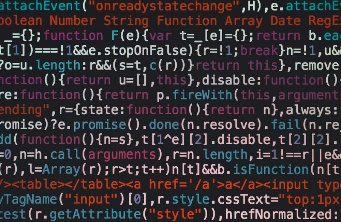 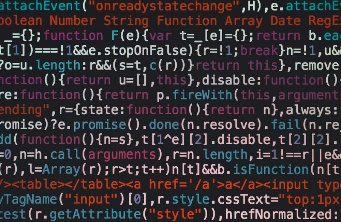 R – “Reusable” (definition)
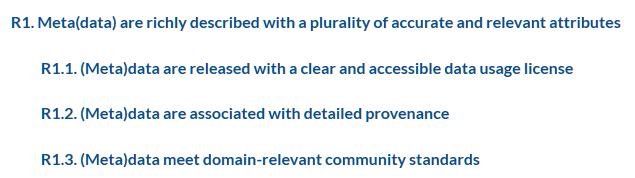 R – “Reusable”
If I can read and manipulate “data” then I must know “what I am allowed to do with” and “how to do it”
License
Documentation
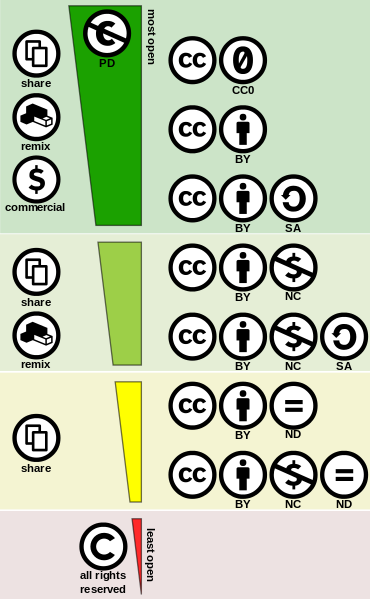 source code
README.txt
//function that does X and Y
def function (var):
....
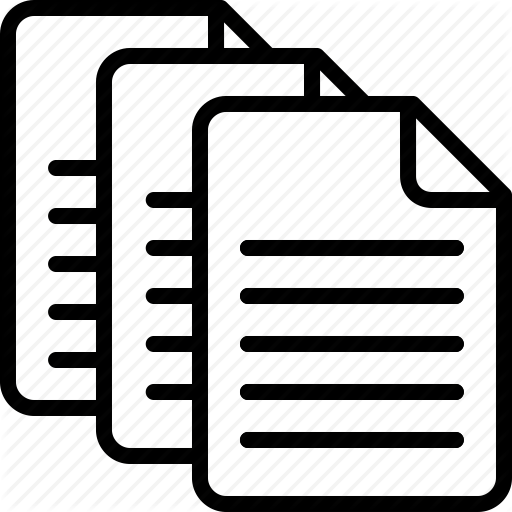 FAIR in theory
- Machine-readable information
- Archived data
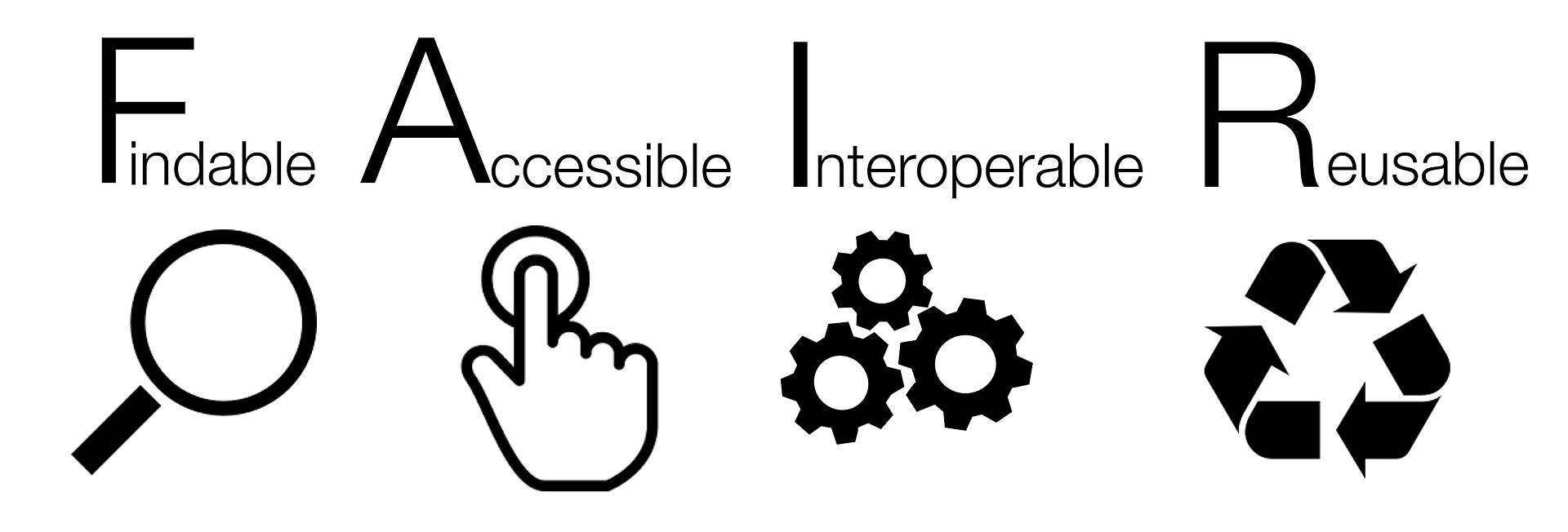 FAIR in theory
FAIR is not OPEN
FAIR principles are NOT RULES
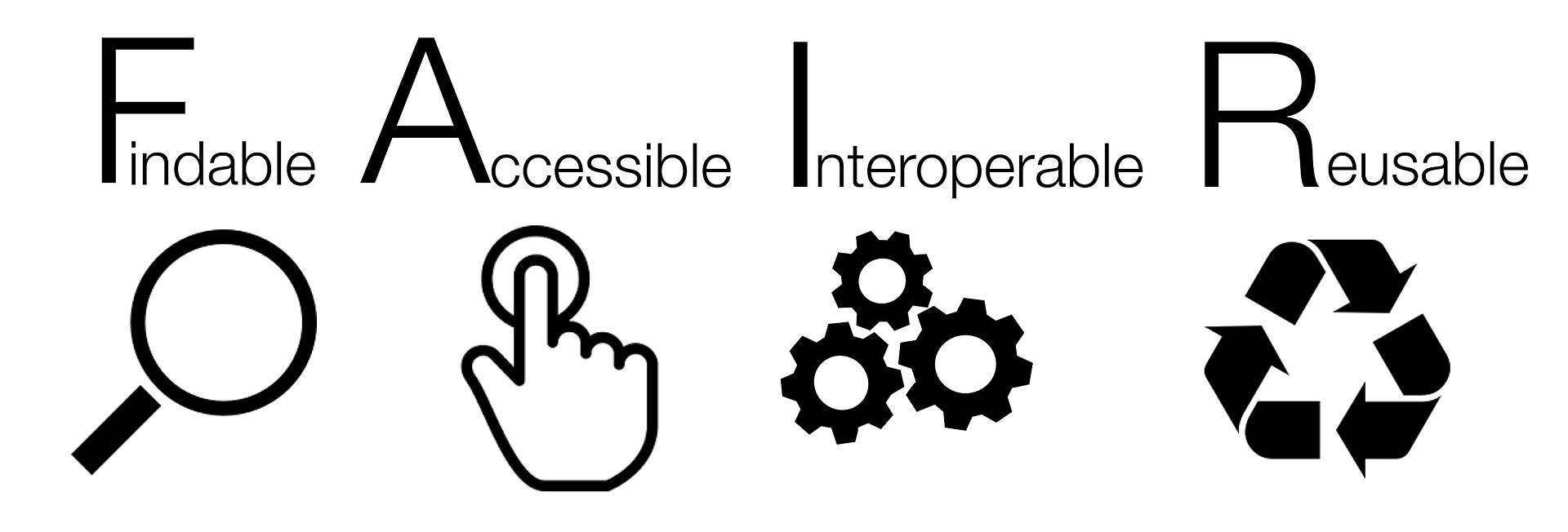 FAIR everywhere and all the time
In practice: the basis of Research Data Management
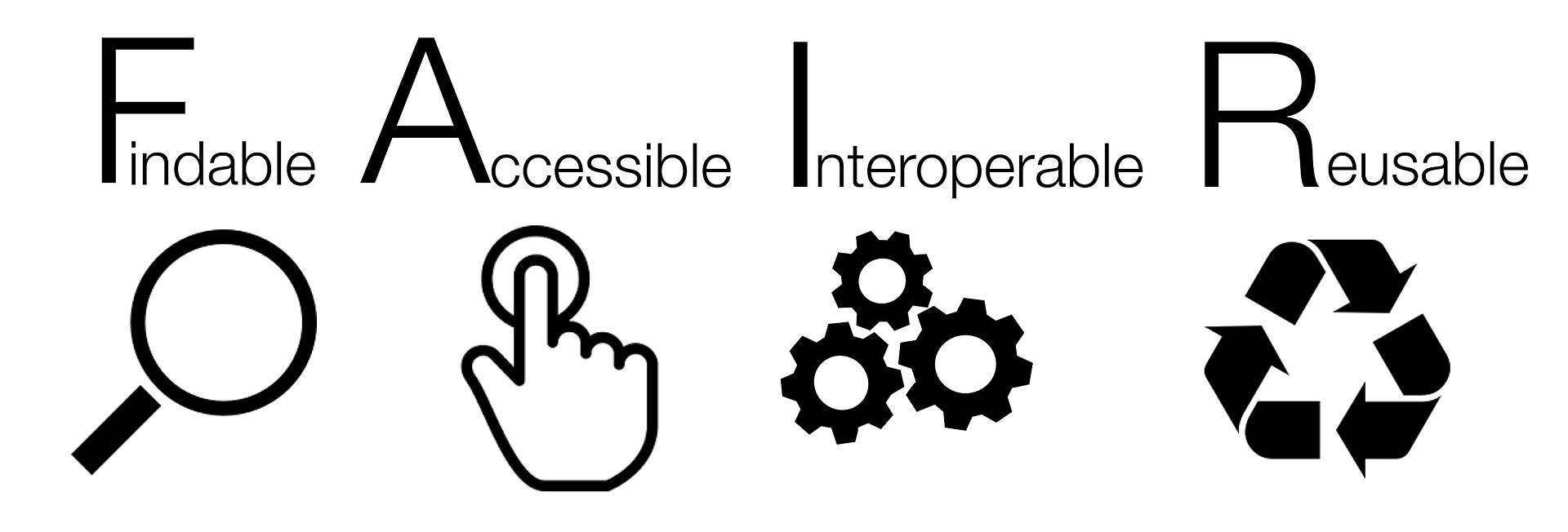 Road to FAIR
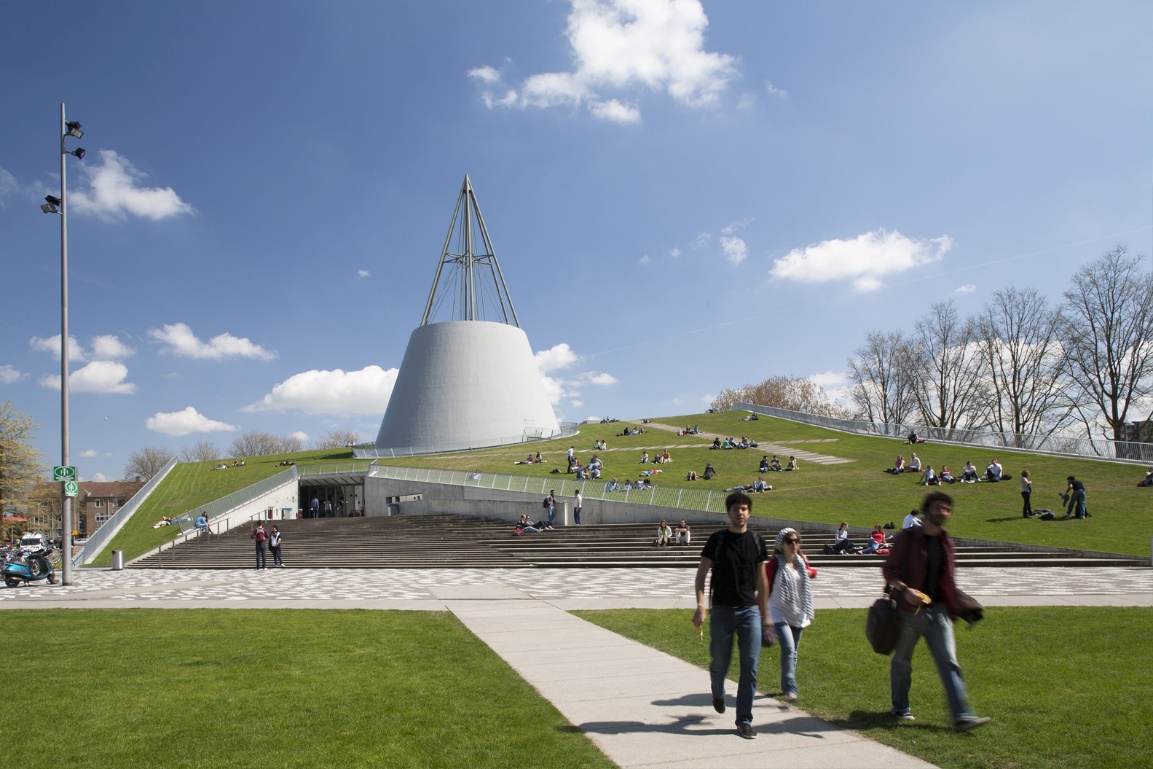 RDM support from the Library

Data Steward initiative

Research Data Management policy
For the whole university (framework)
For each faculty
Data steward integration
For data management in grant proposals
Advice and templates
Secure data storage, data sharing, citation
Workshops, information sessions
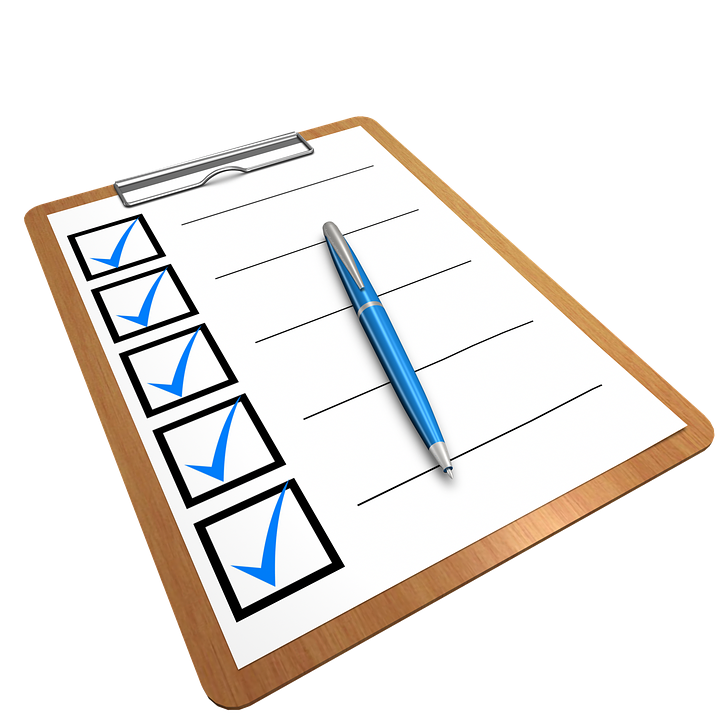 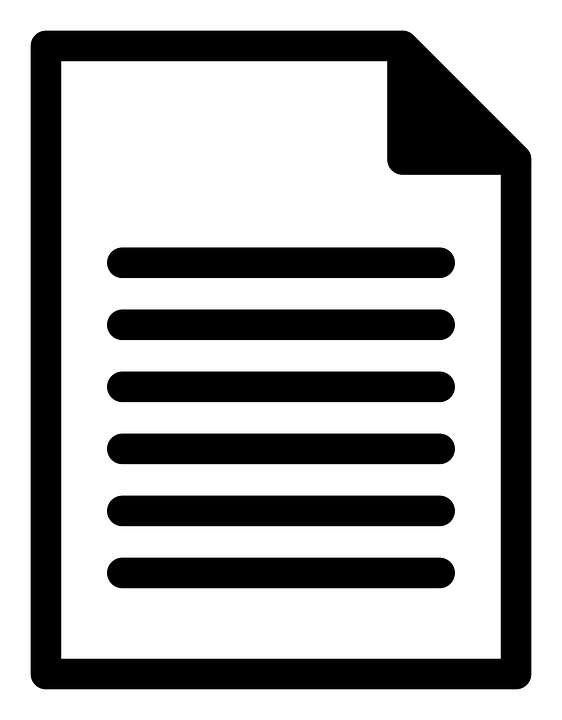 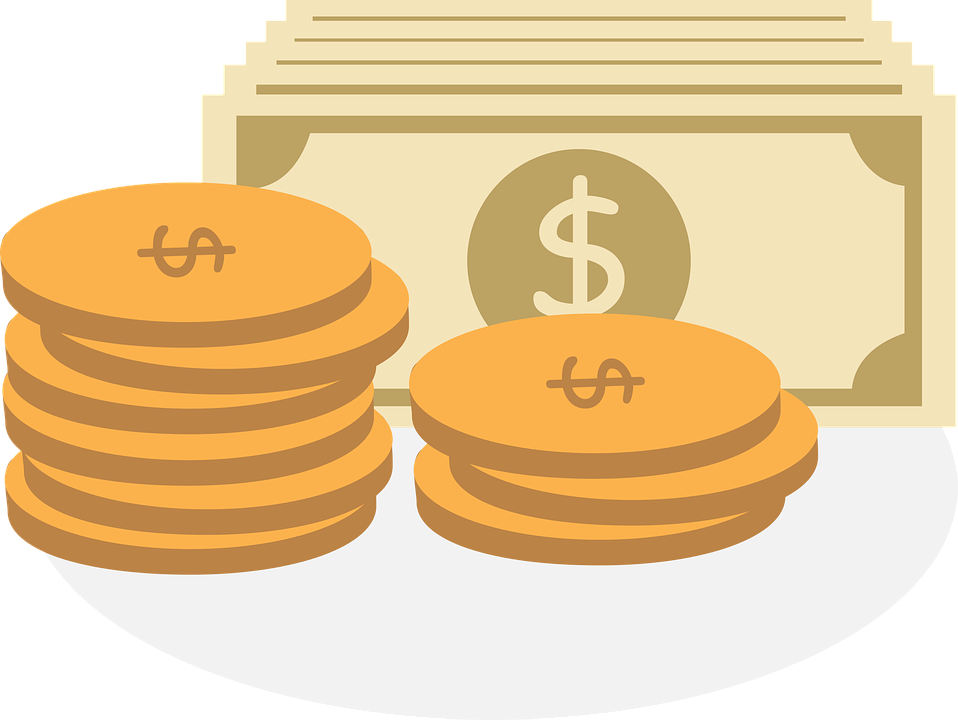 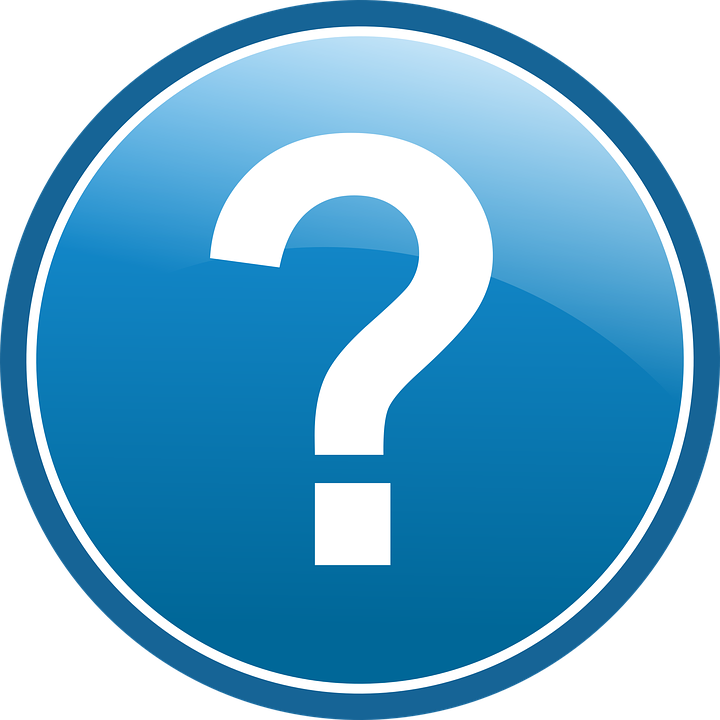 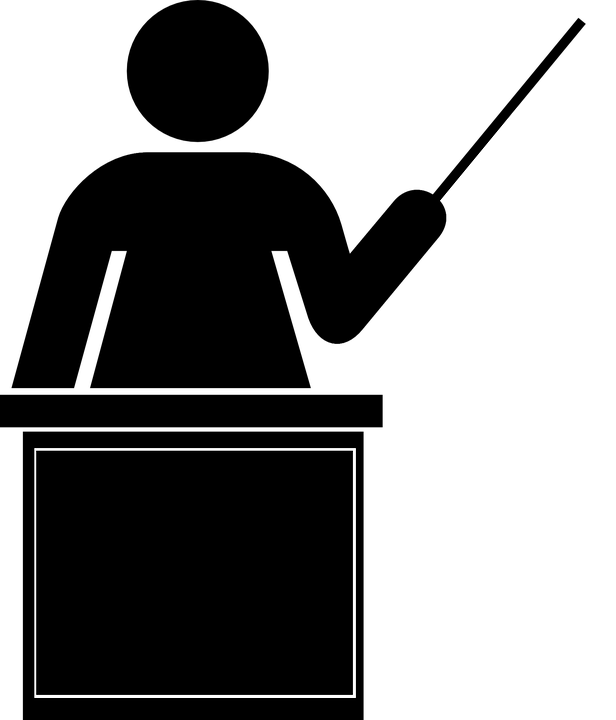 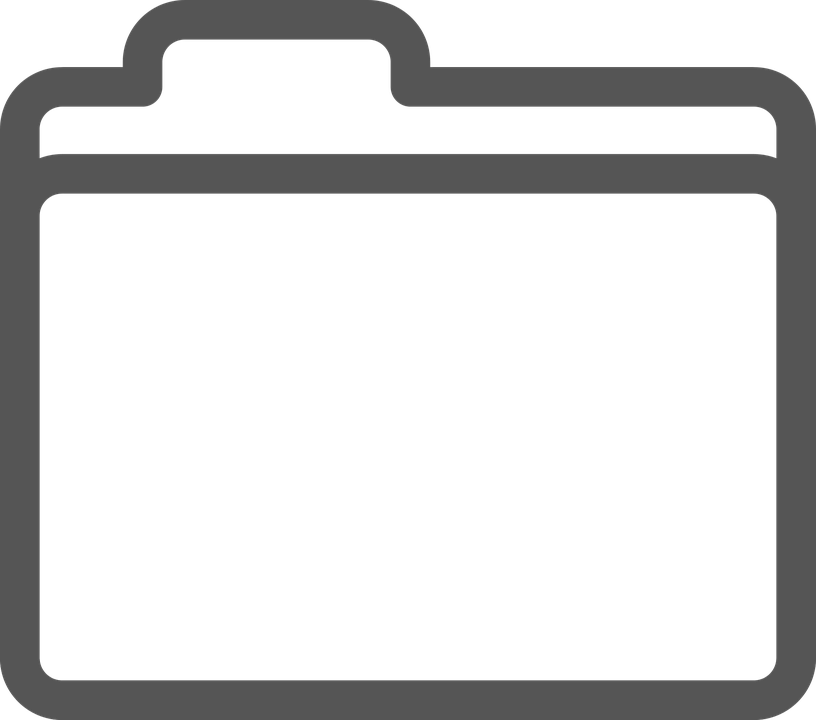 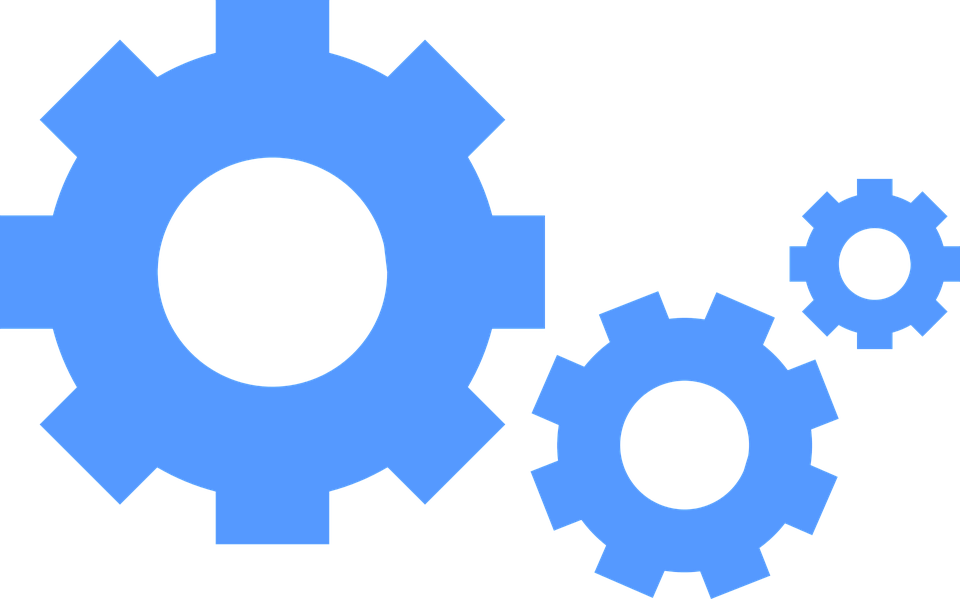 Advice
Archiving
DMPs
Costs
Training
Compliance
Tools
4TU.Centre for Research Data or disciplinary repositories
For data and software management
With funders' and journals’ policies
With contract team, privacy team, ethic committee, ...
Where are we at ?
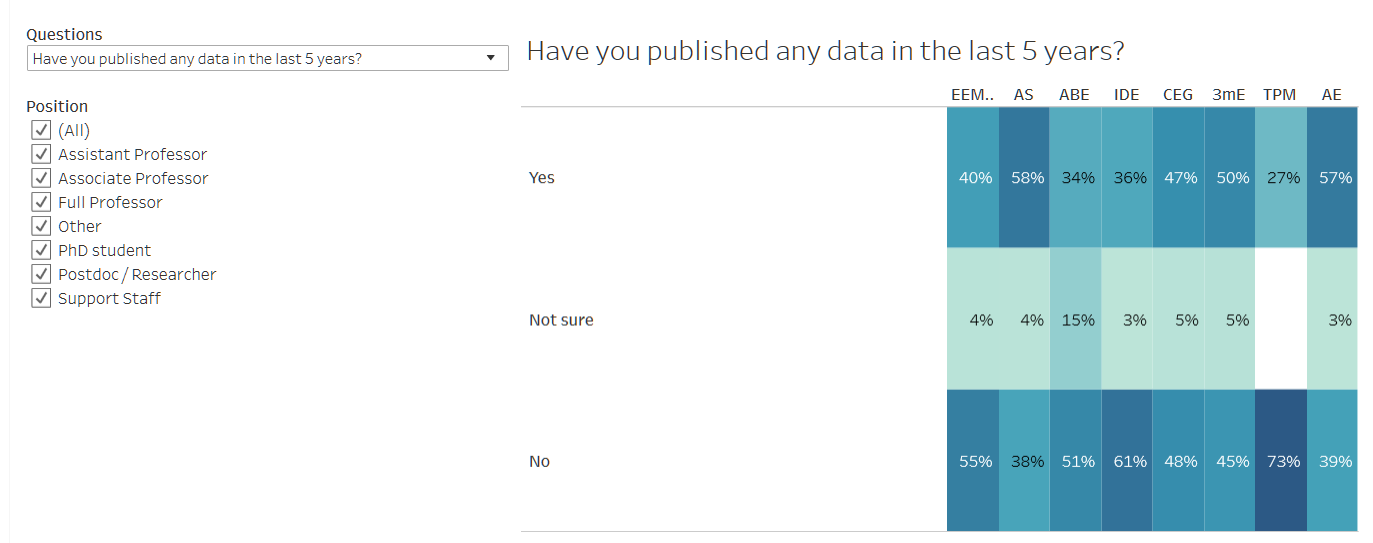 Do you want to know more ? 
https://openworking.wordpress.com/2019/12/02/research-data-management-survey-2019-the-results-are-here/
[Speaker Notes: It’s a culture change!]
But !
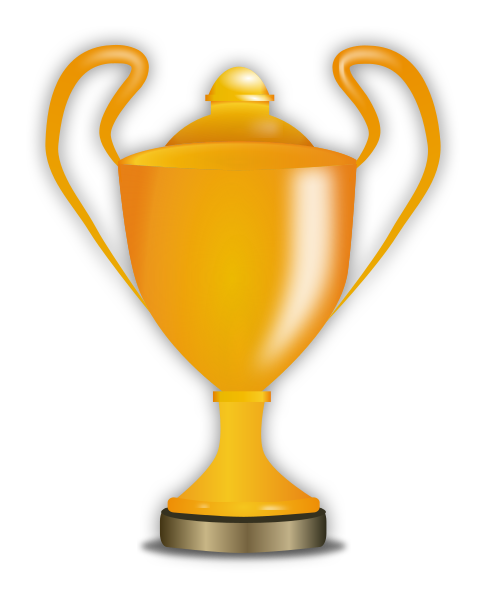 Increase in the number of Data Management Plan

Less data loss (not much, just a bit better)

Awareness of the FAIR principles on the rise

Data Steward as support are now well known
Research data management focus
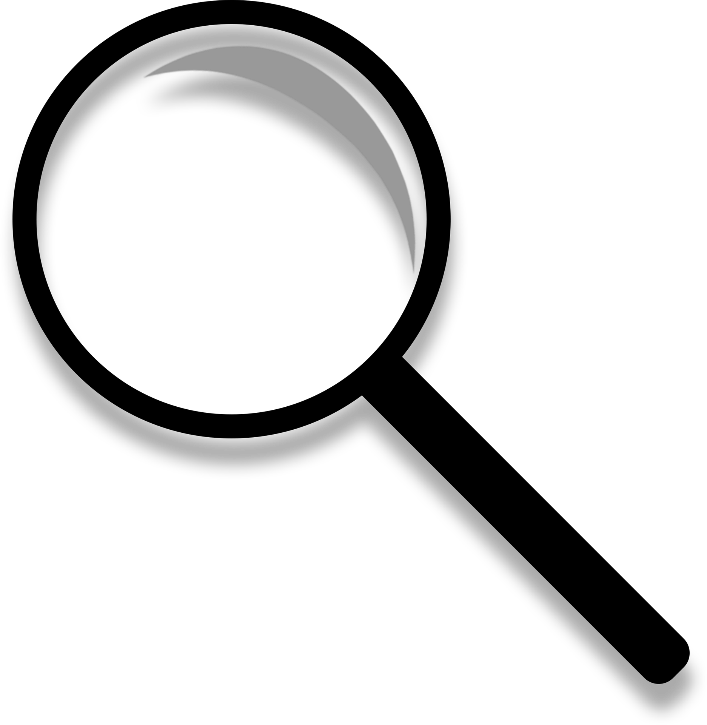 Compliance with data related laws & internal policies
Storage solutions 
Ethics and Privacy reviews

More data deposited, properly documented
MUST HAVE license
FAIR as the endgame
Mandatory of PhD students (or no defence!)

Better planning
DMP mandatory for all project with personal data
Training and communication
Data Management training
For PhD Students and above
Starting with Bachelor level (for some specific groups)

Software skills training
Better data through better code !
Software Carpentry

Faculty specific communication
RDM for your research group!
Discussion about RDM Policy
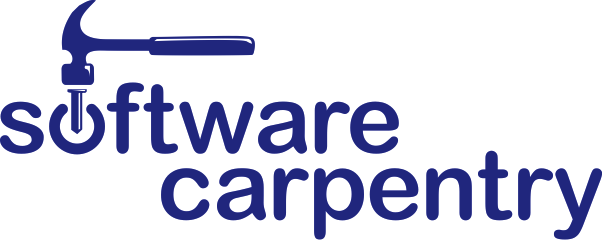 More engagement: Data champions
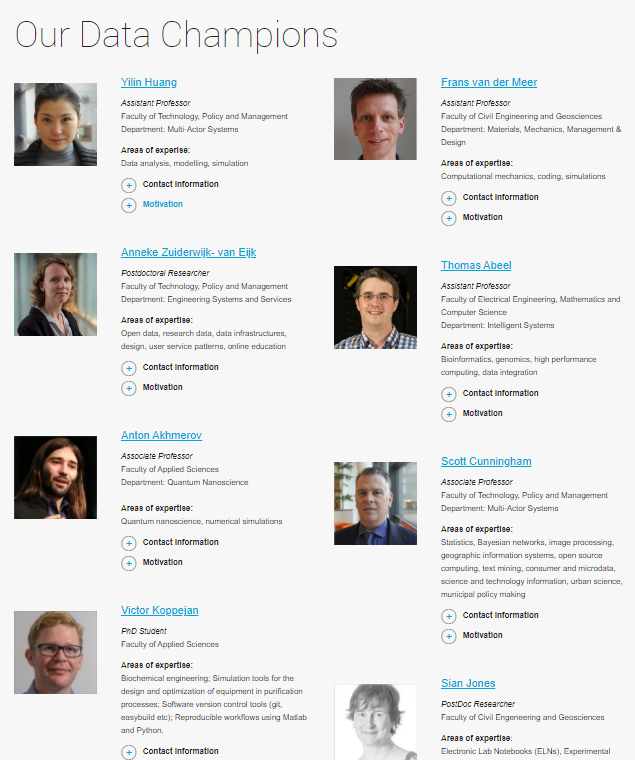 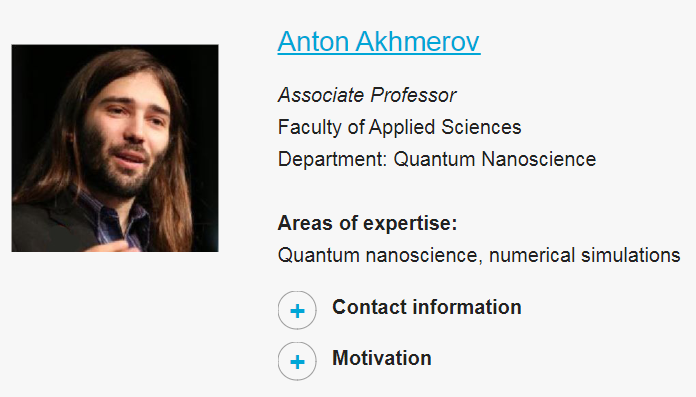 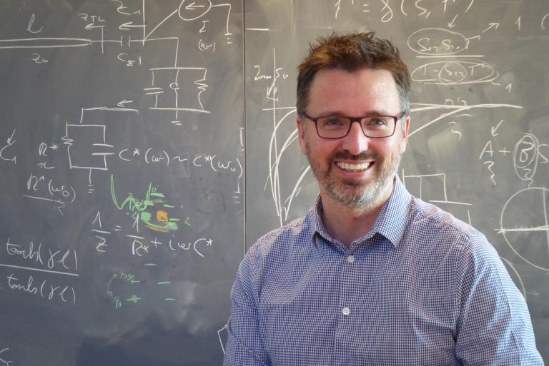 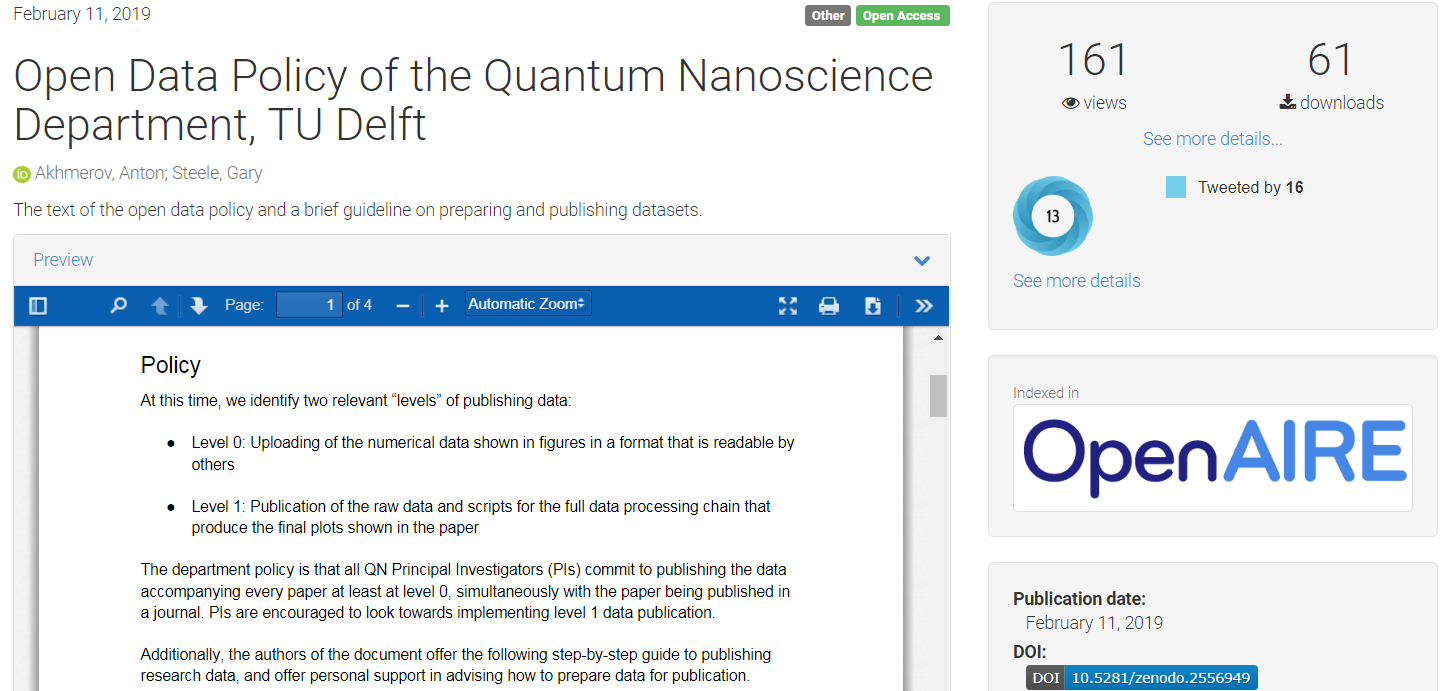 “How to engage with researchers?”
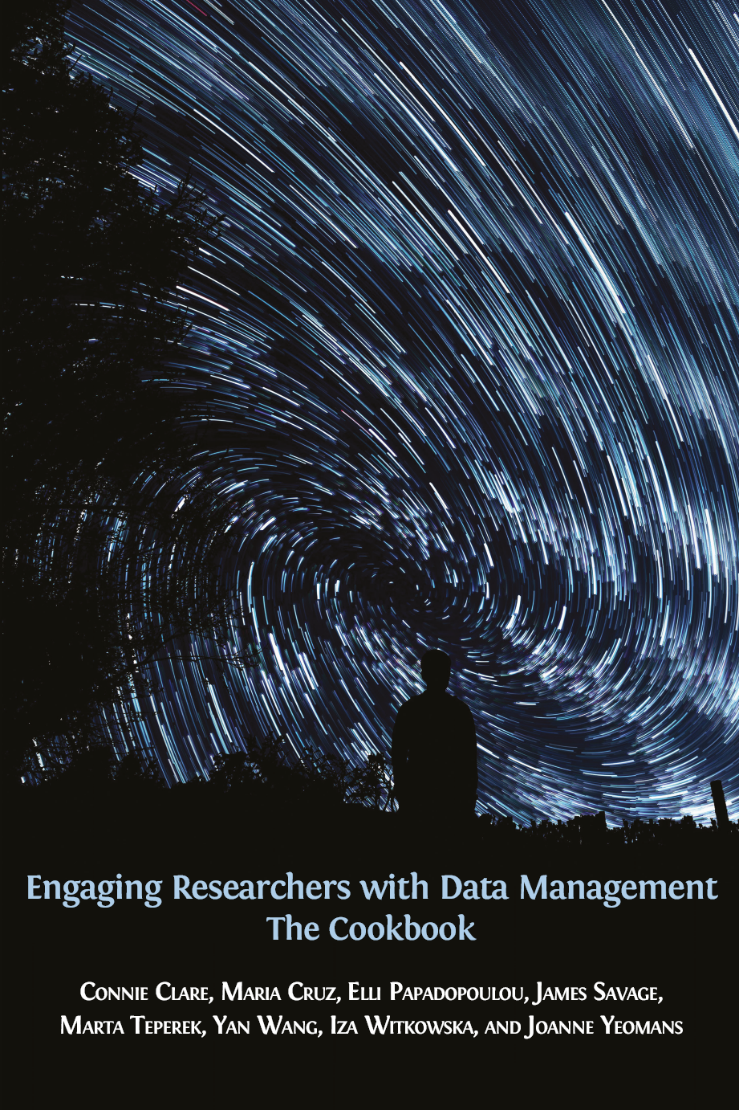 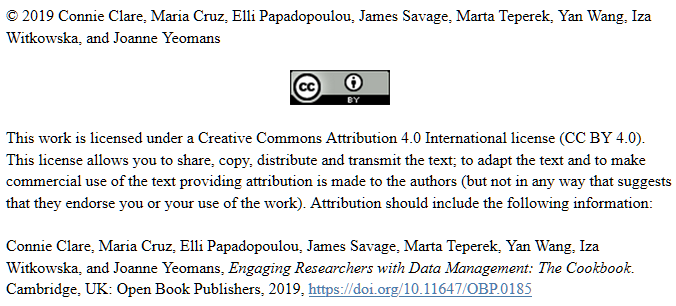 https://www.openbookpublishers.com/product/1080  (PDF version is FREE)
At TUD : Data Management + FAIR data + Open Science
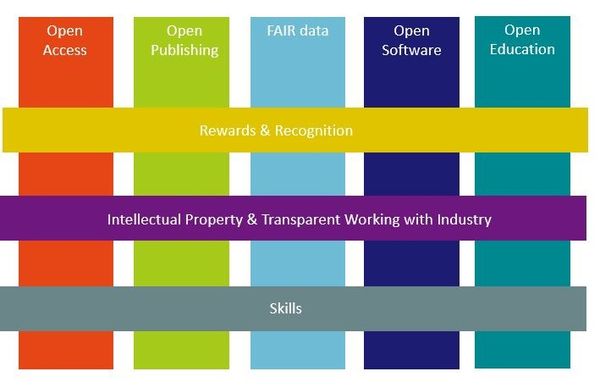 https://www.tudelft.nl/2019/library/opentudelftnl/open-science-strategic-plan-2020-2024-in-the-making/
[Speaker Notes: It’s FAIR software !]
Almost there
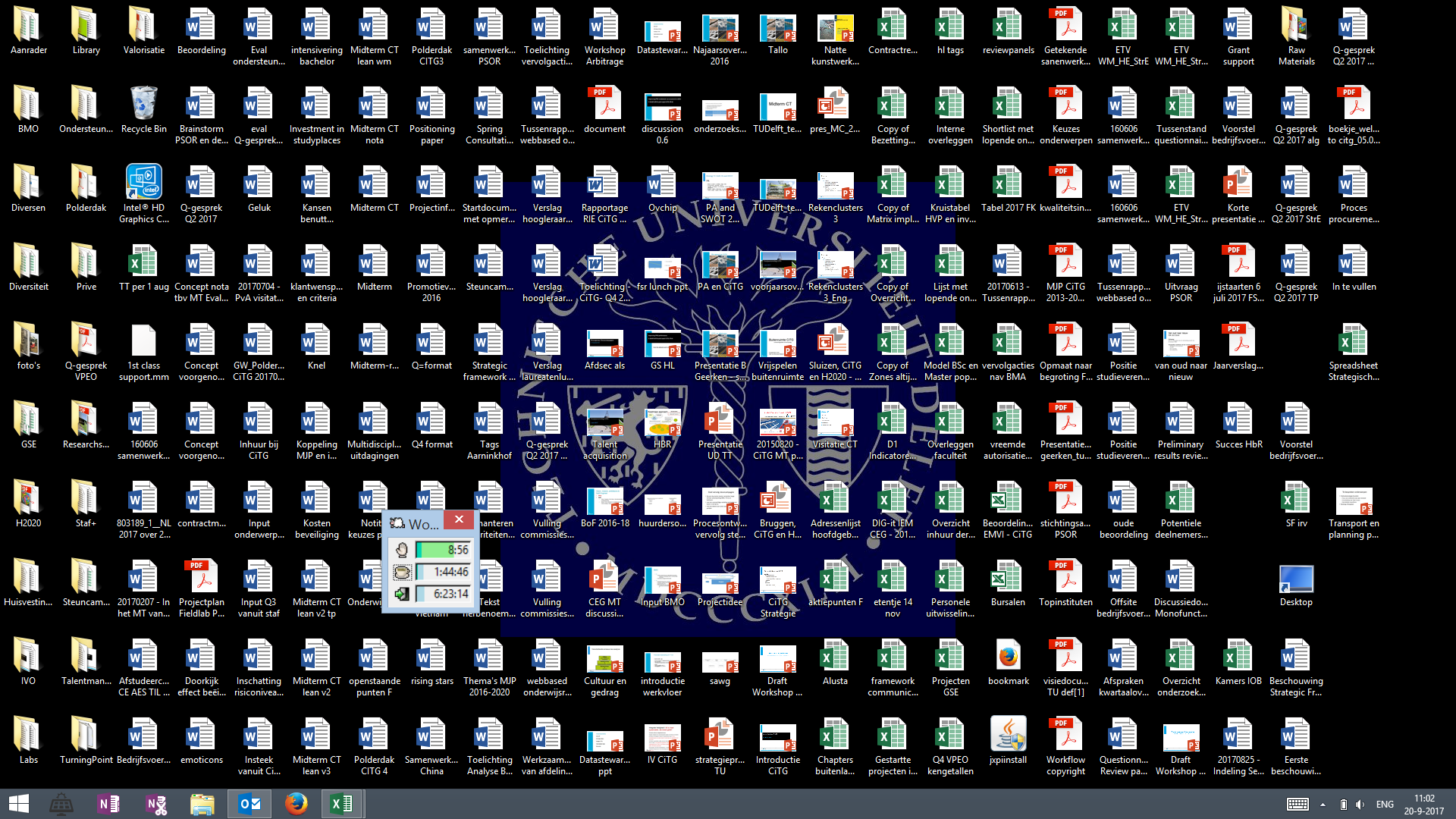 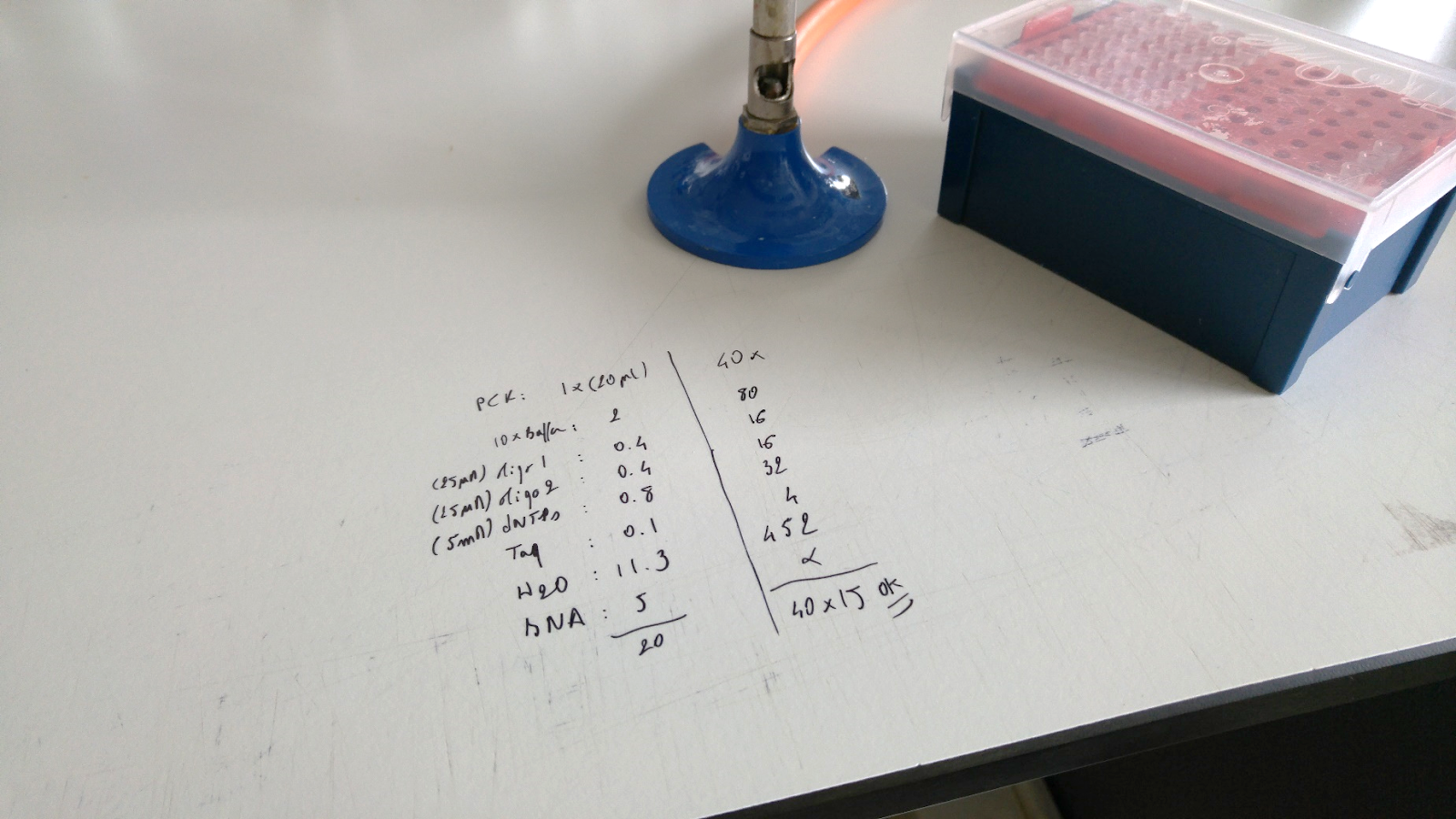 Thanks!
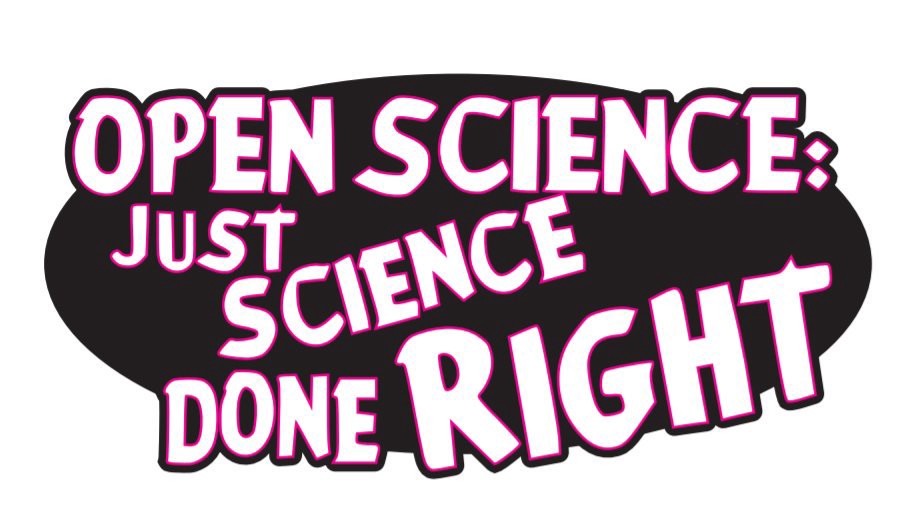 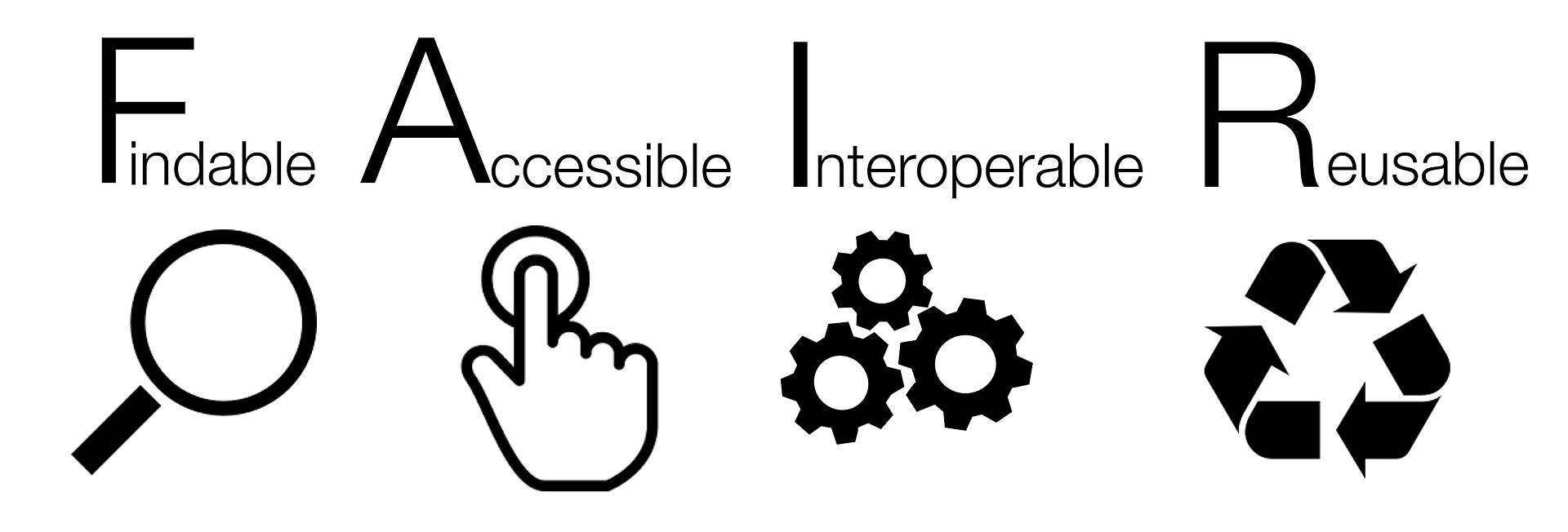 Email: N.J.R.Dintzner@tudelft.nl
On twitter : NJRDintzner
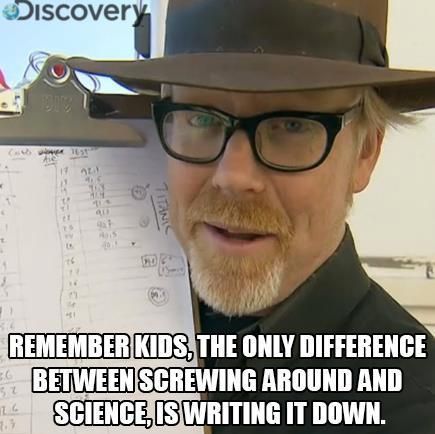 F – “Findable” for the general case (“discoverable”)
GeoJSON Example

{ 
	"type": "Feature", 
	"geometry": 
	{
 		"type": "Polygon", 
		"coordinates": 
			[[  [100.0, 0.0], [101.0, 0.0], [101.0, 1.0], [100.0, 1.0], [100.0, 0.0] ]] 
	}, 
	"properties": 
	{ 
			"prop0": "value0", 
			"prop1": { "this": "that" } 
	} 
}
Format standard:

For type “Polygon”, “coordinates” MUST be an array of linear ring coordinates.